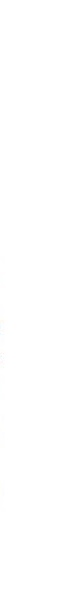 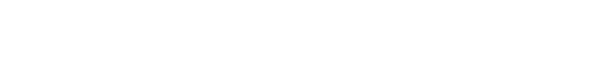 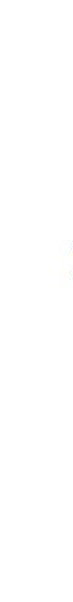 Литературная гостиная «Встречи»
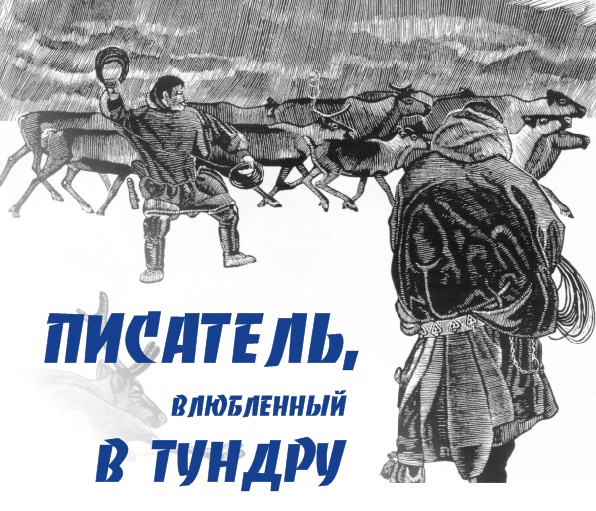 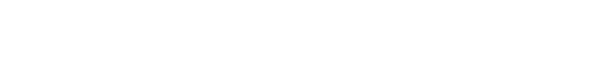 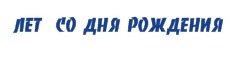 125
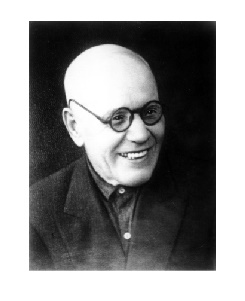 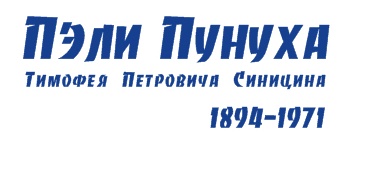 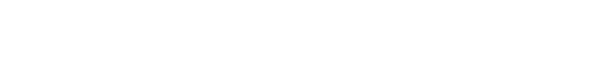 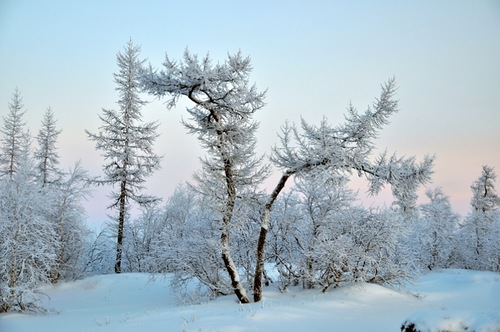 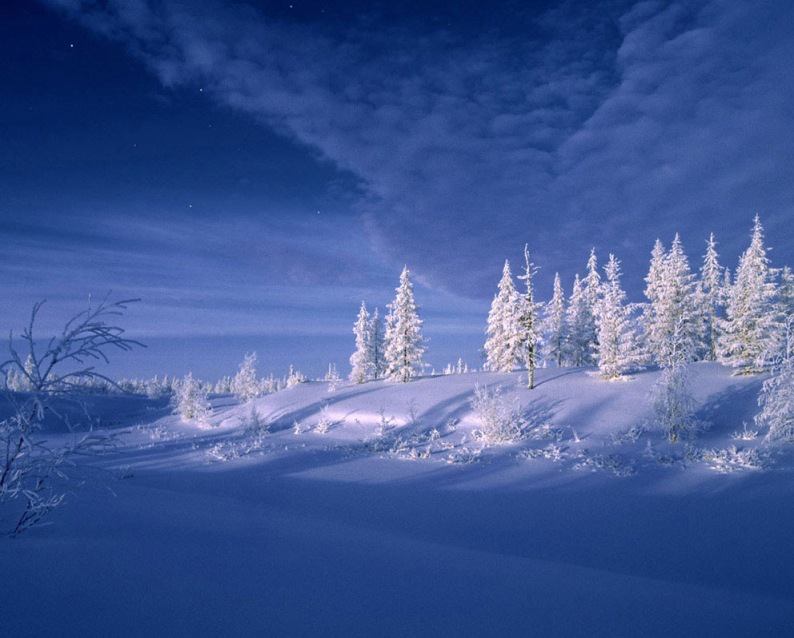 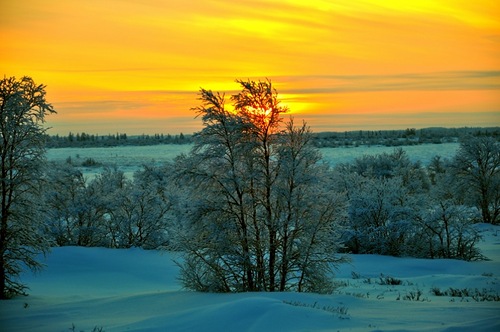 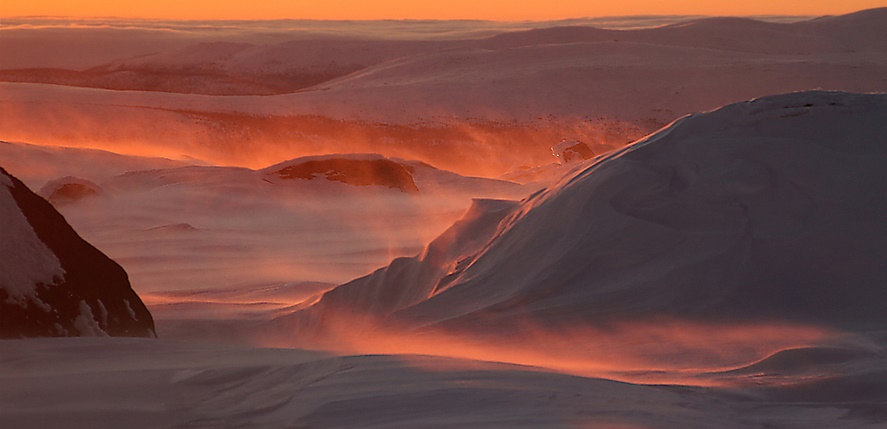 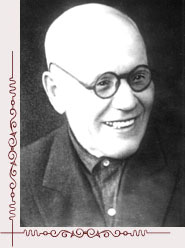 Пэля Пунух (Тимофей Петрович Синицын) (1894-1971)
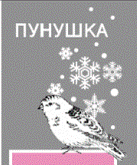 «пеля»-половинка, половина. Пунух – от слова пунух, пунушка-синичка
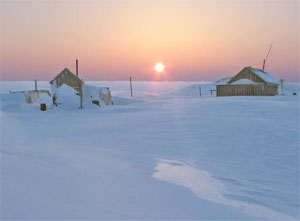 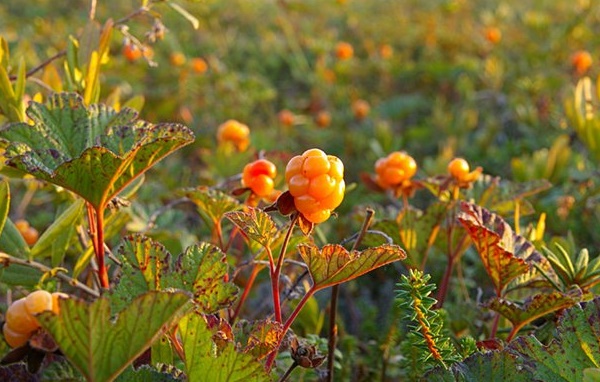 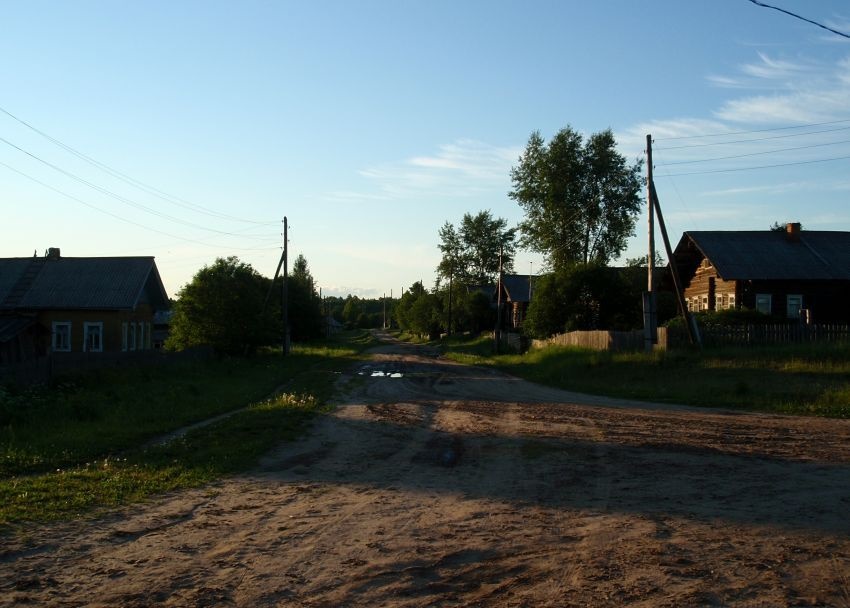 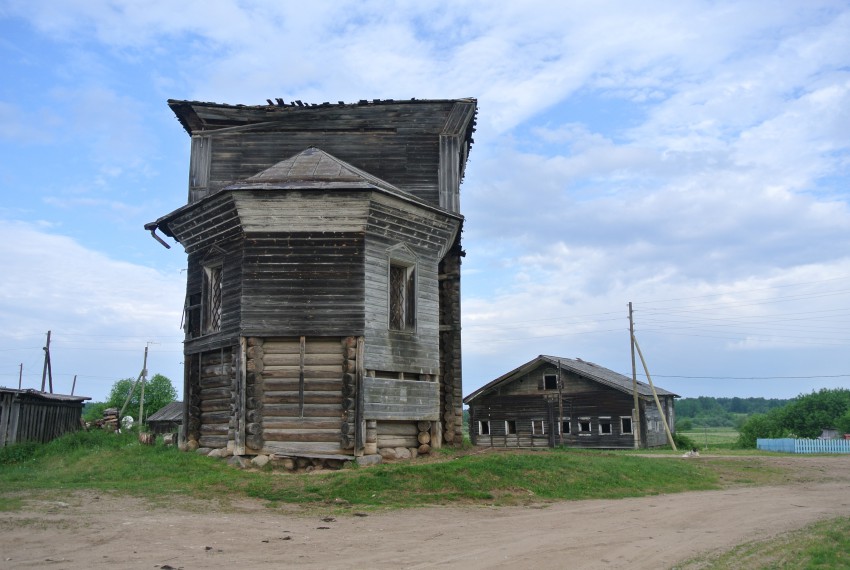 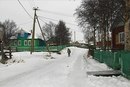 д. Демидовская 
Шенкурского района
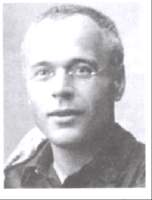 «До семи лет я буквально нищенствовал…»  Кто знает, как сложилась бы судьба мальчика, если бы не участие добрых людей…
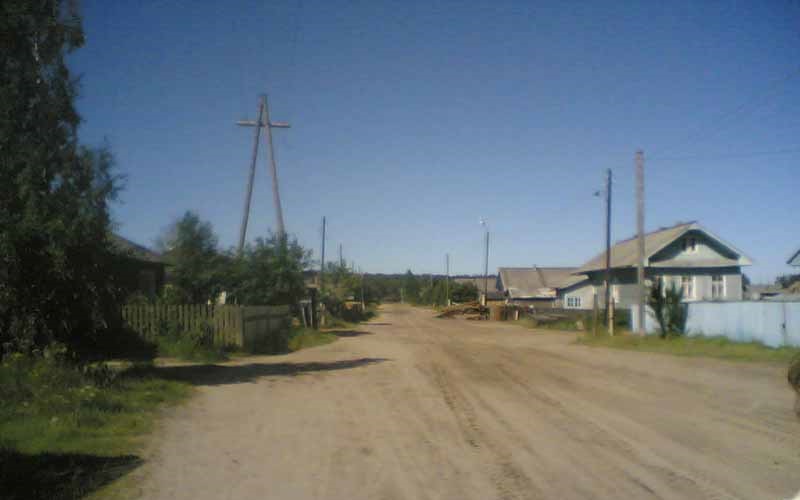 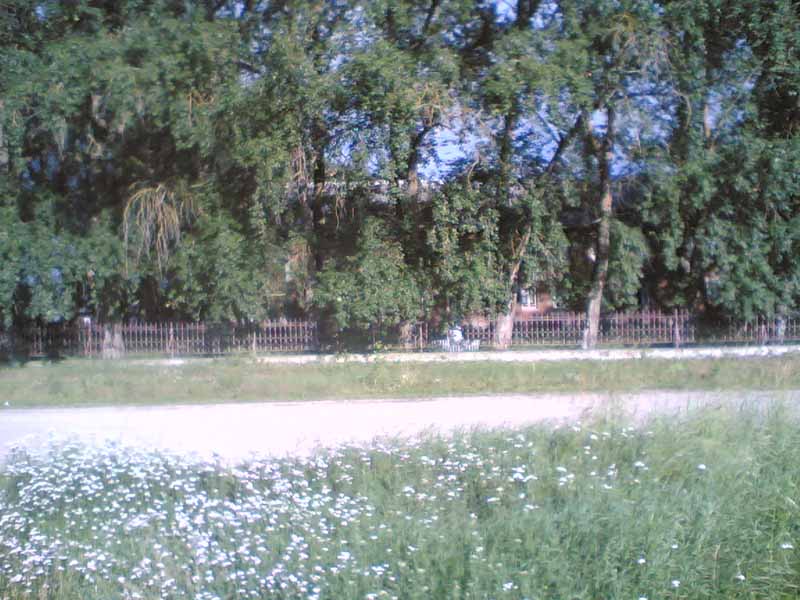 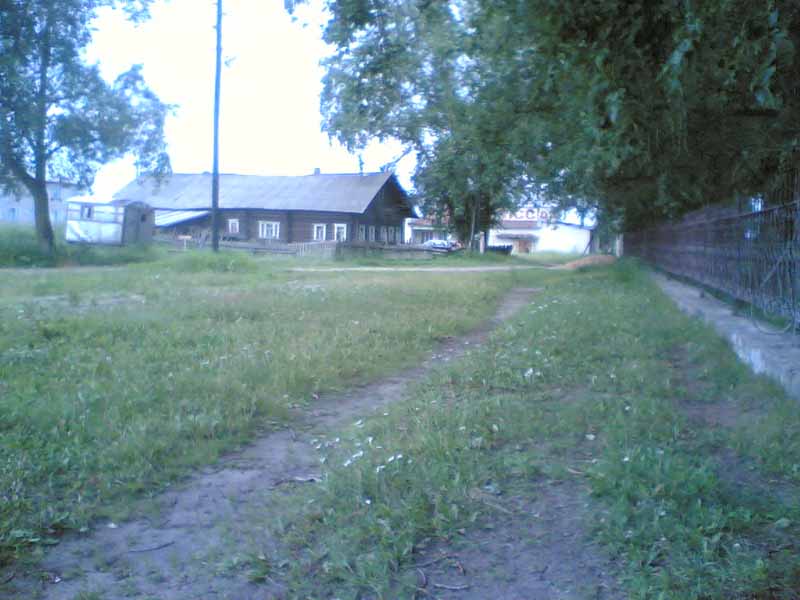 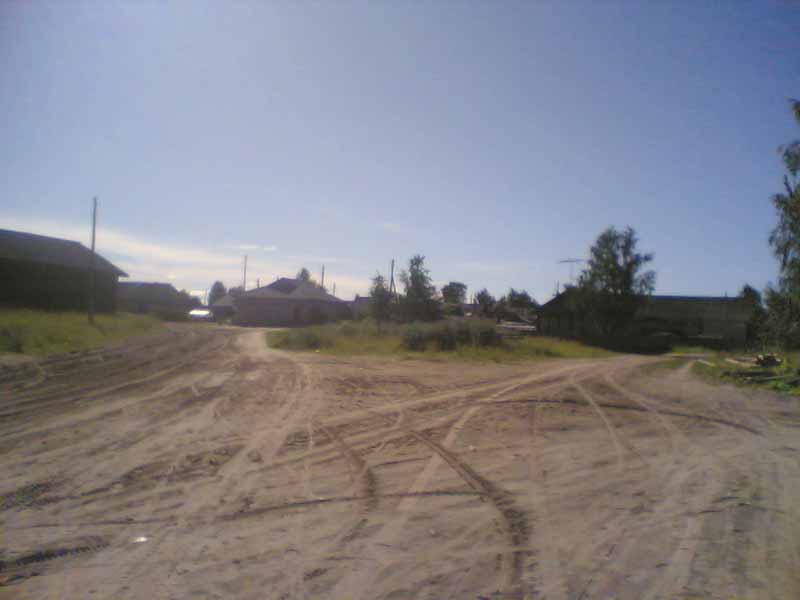 с. Воскресенское
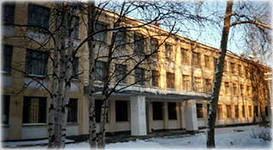 Архангельская  учительская  семинария.  Сейчас – Архангельское педагогическое училище
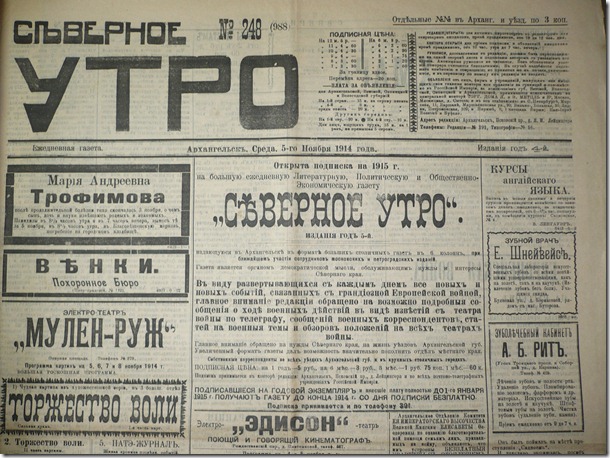 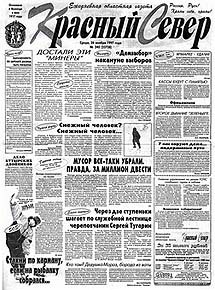 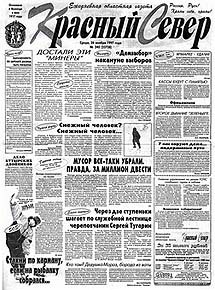 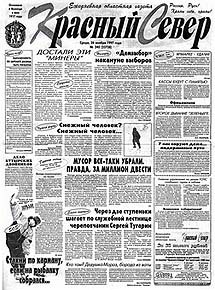 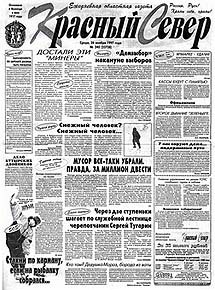 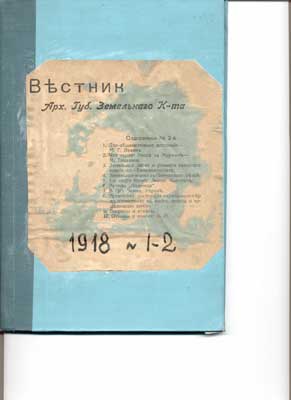 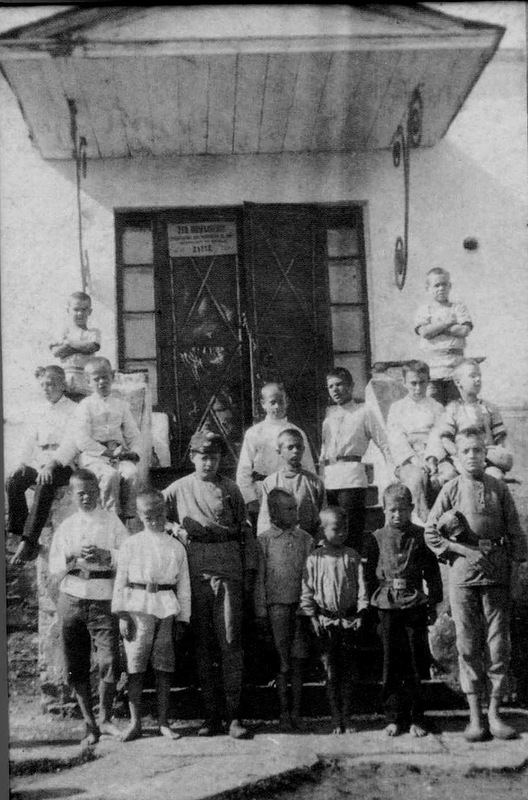 1922-1924 Тимофей
Петрович
Синицын            – директор детдома в Петрограде
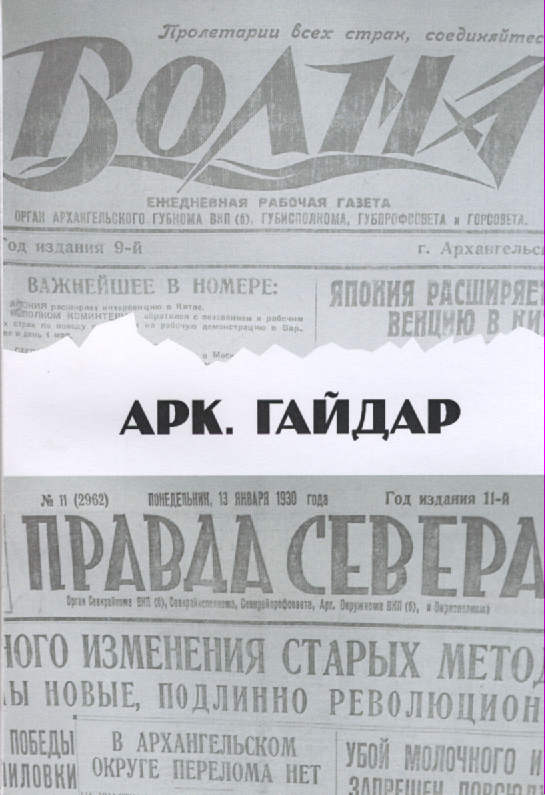 1924-1925 гг. - заведующий информационным отделом архангельской губернской газеты "Волна".
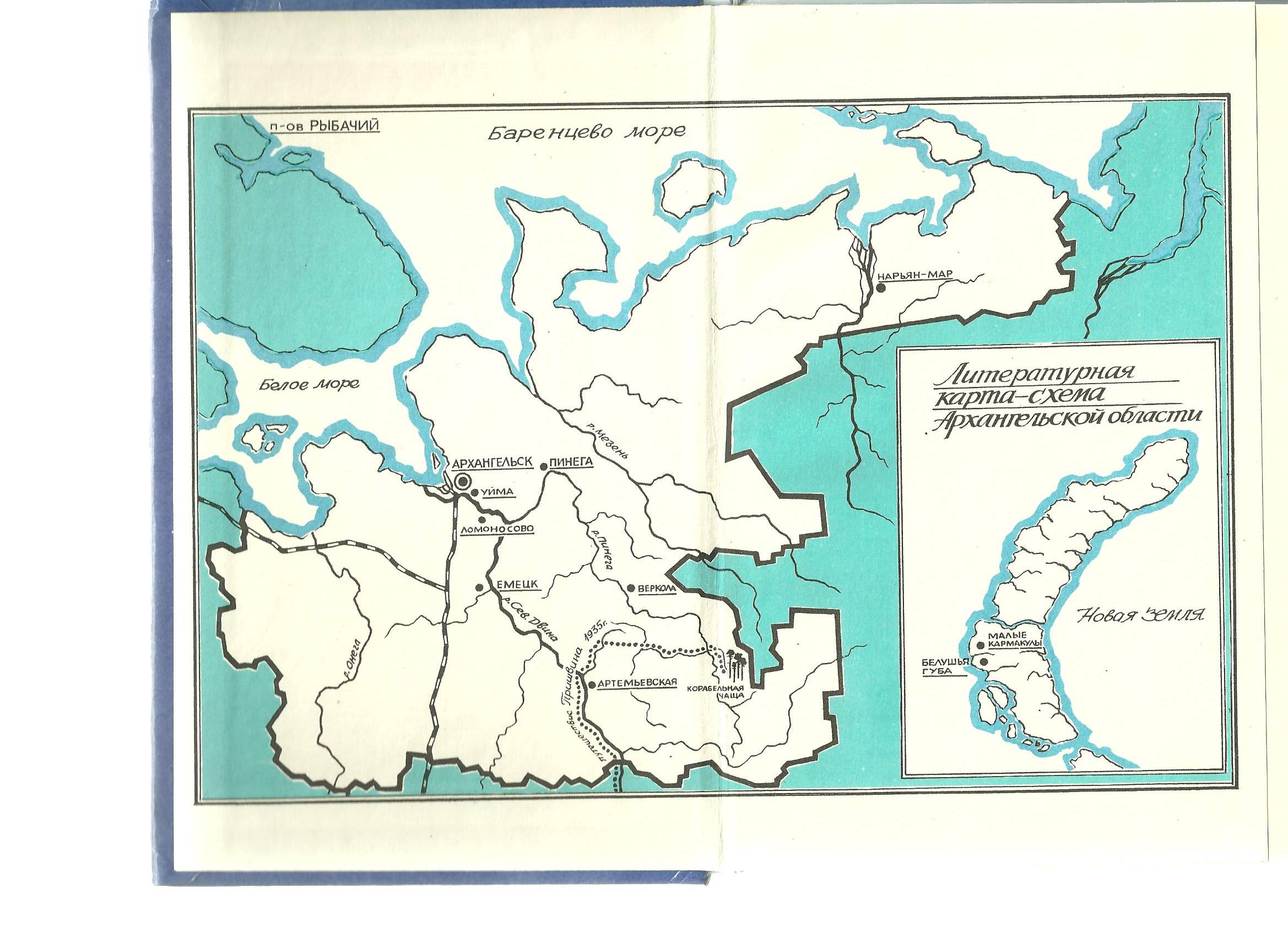 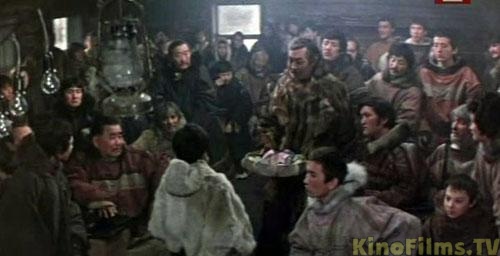 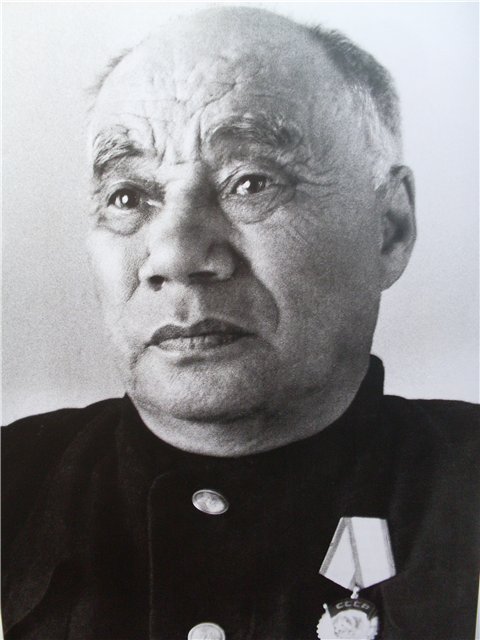 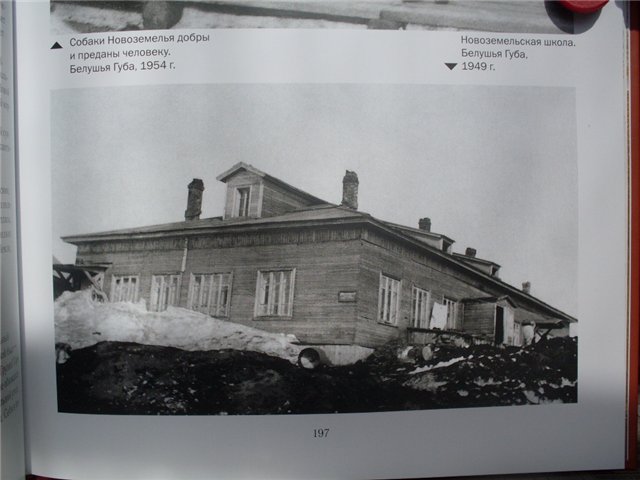 Тыко Вылка
Ненецкая 
школа на 
Новой Земле
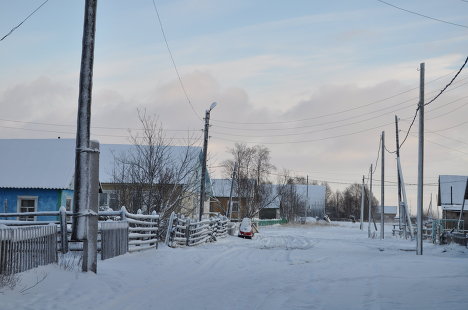 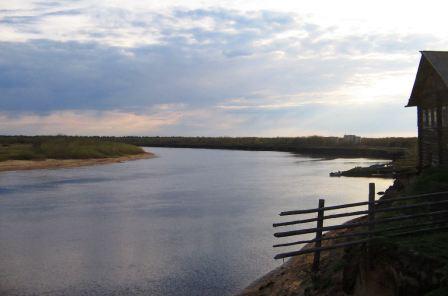 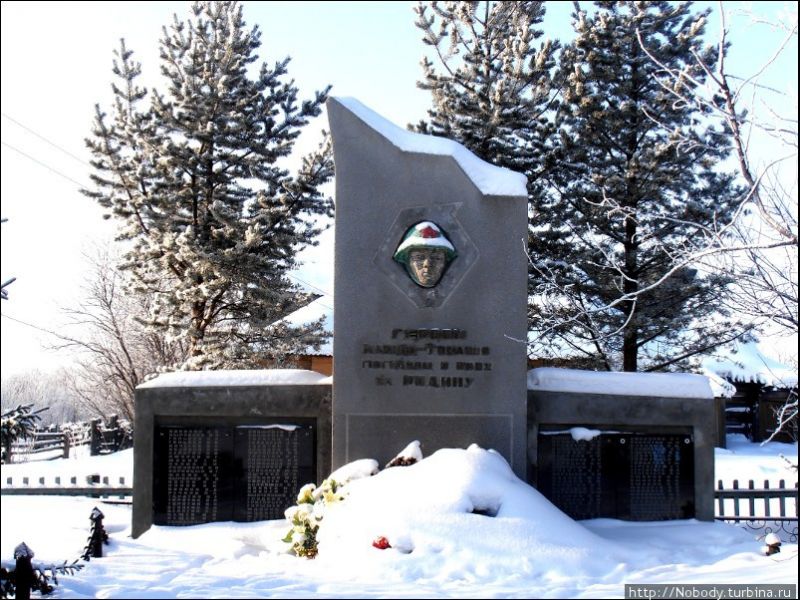 д.Нижняя Пёша
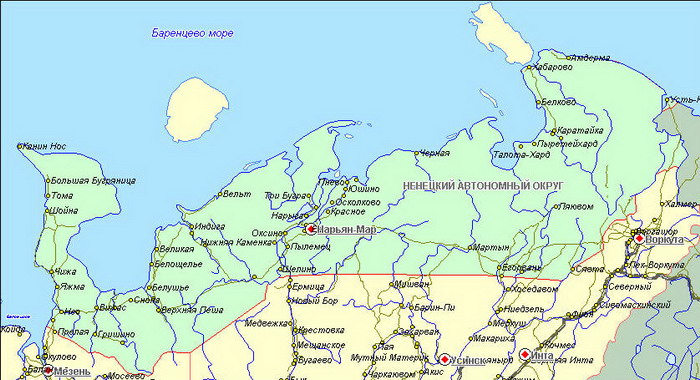 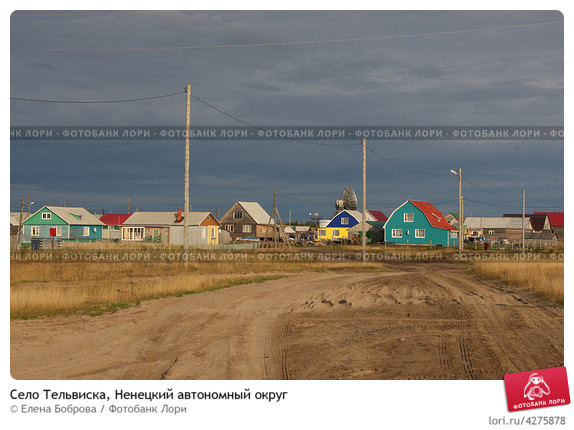 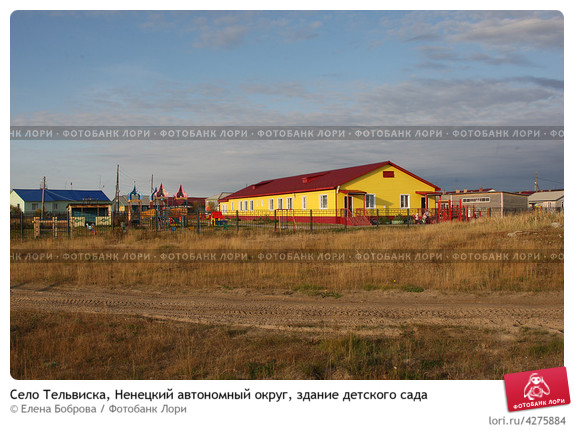 с.Тельвиска
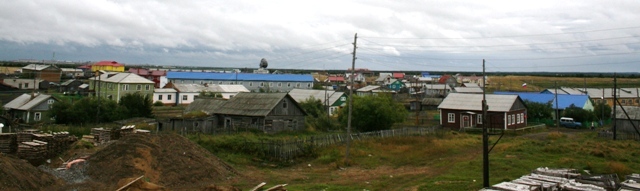 первая ненецкая школа- интернат  
с. Тельвисочное
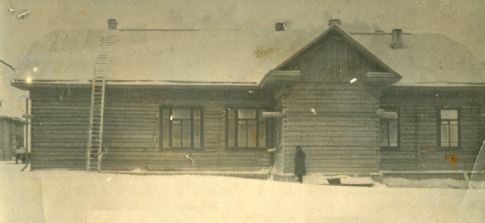 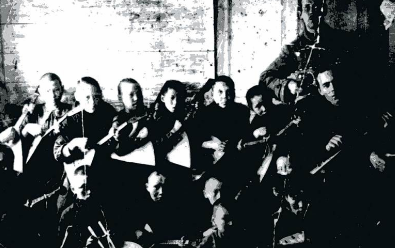 детский оркестр 
народных инструментов
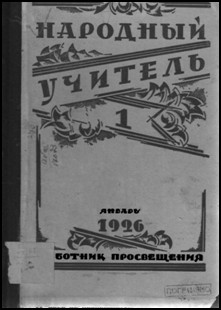 1928 г. 
« Под вой пурги»
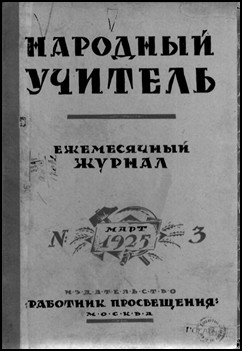 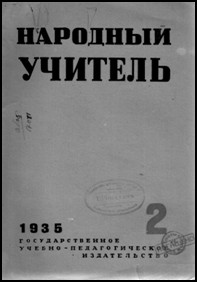 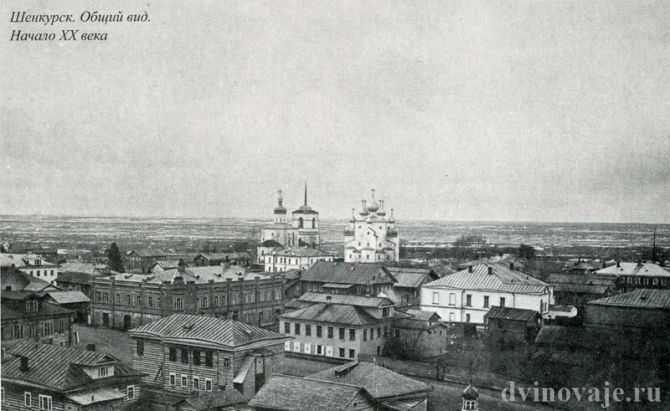 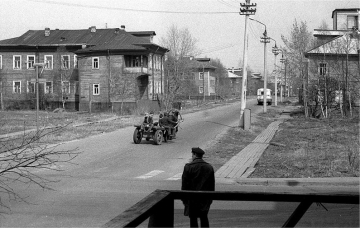 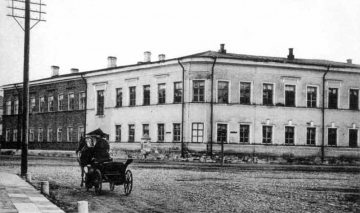 Архангельск
Либ ломон
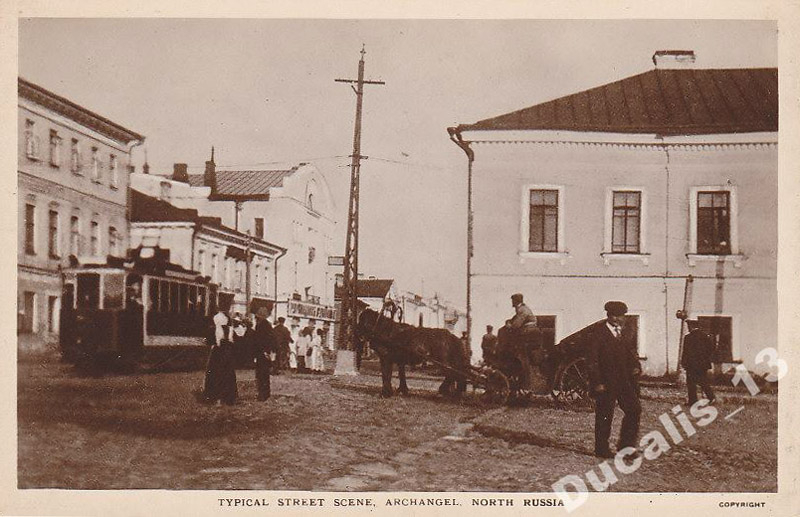 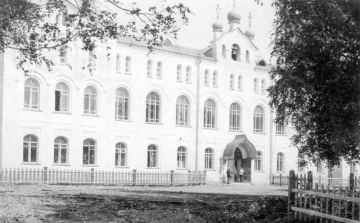 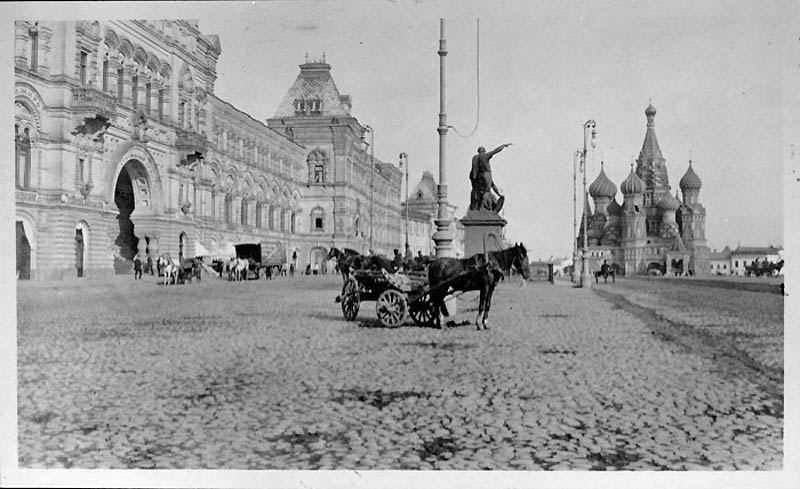 Москва
Лето 1929. Москва
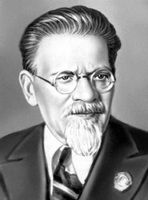 Председатель Центрального Исполнительного комитета
Михаил Иванович Калинин
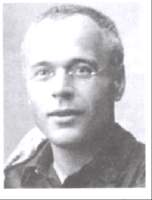 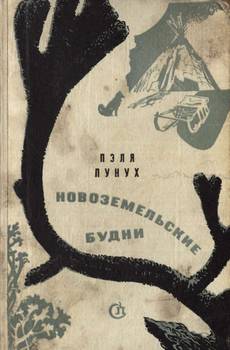 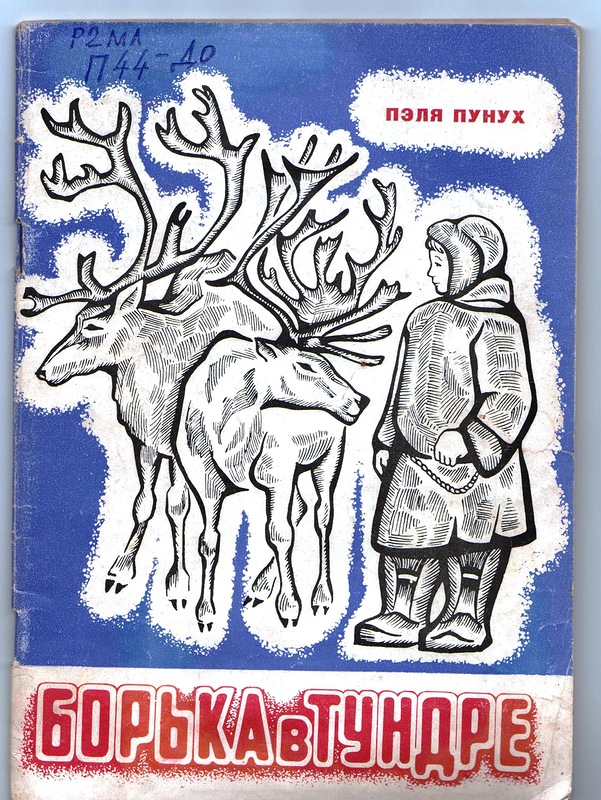 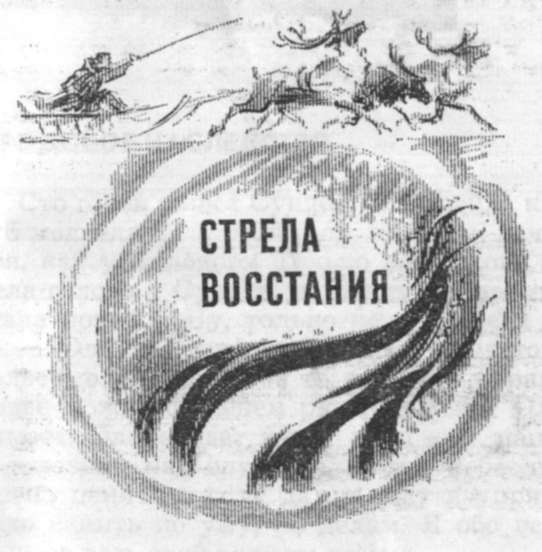 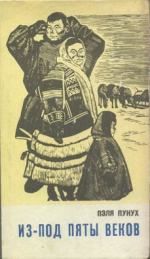 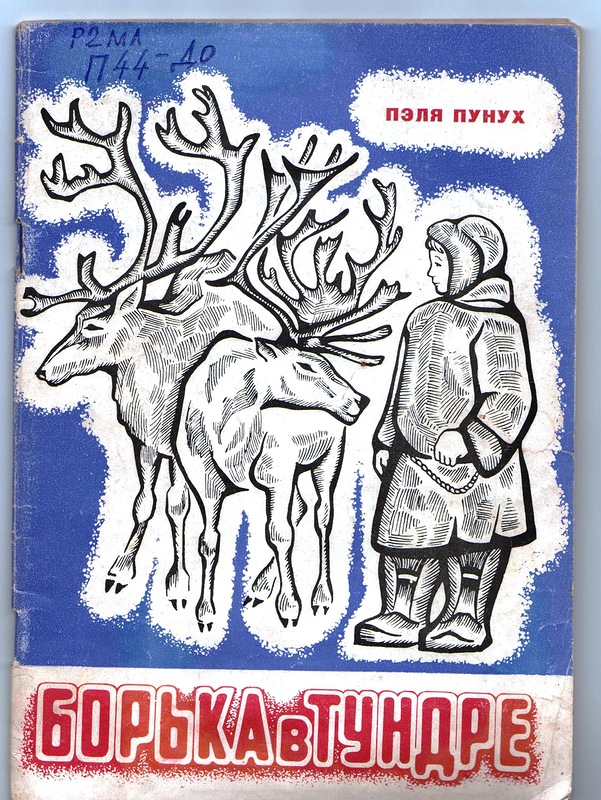 Повесть «Борька в тундре» впервые была издана в Архангельске в 1930 г.
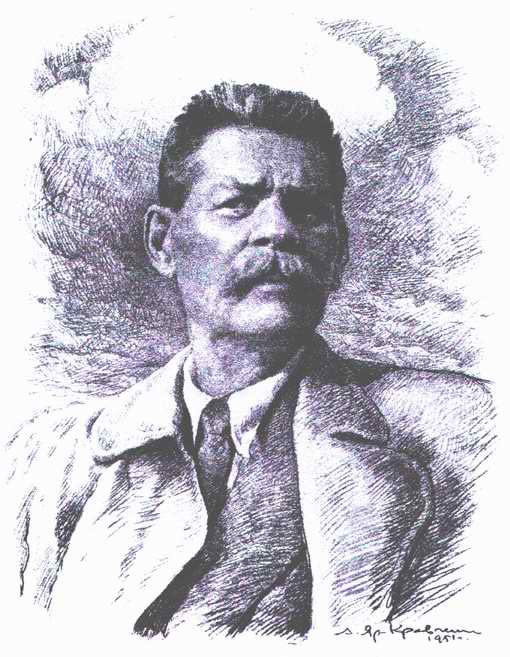 А. М.Горький:«Очень хороши у вас диалоги и монологи…»
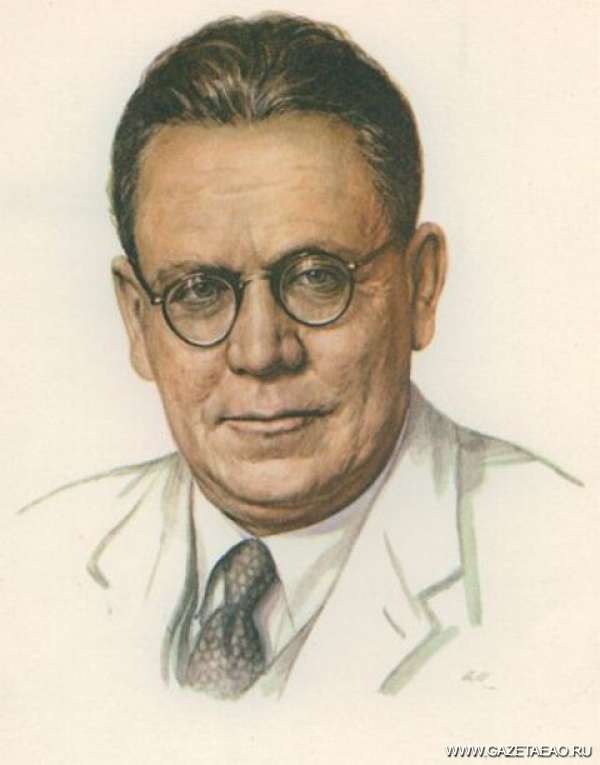 С.Я.Маршак
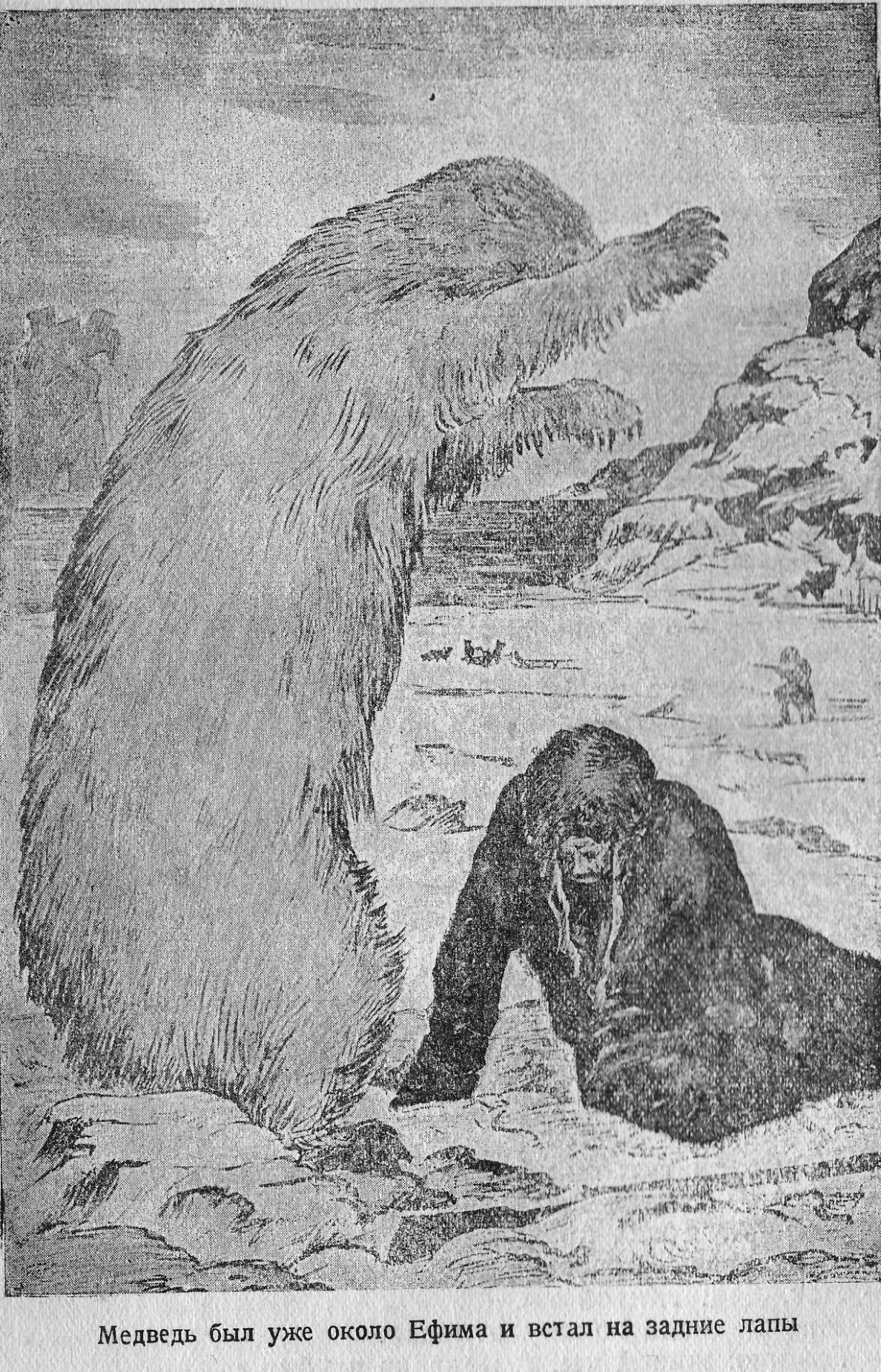 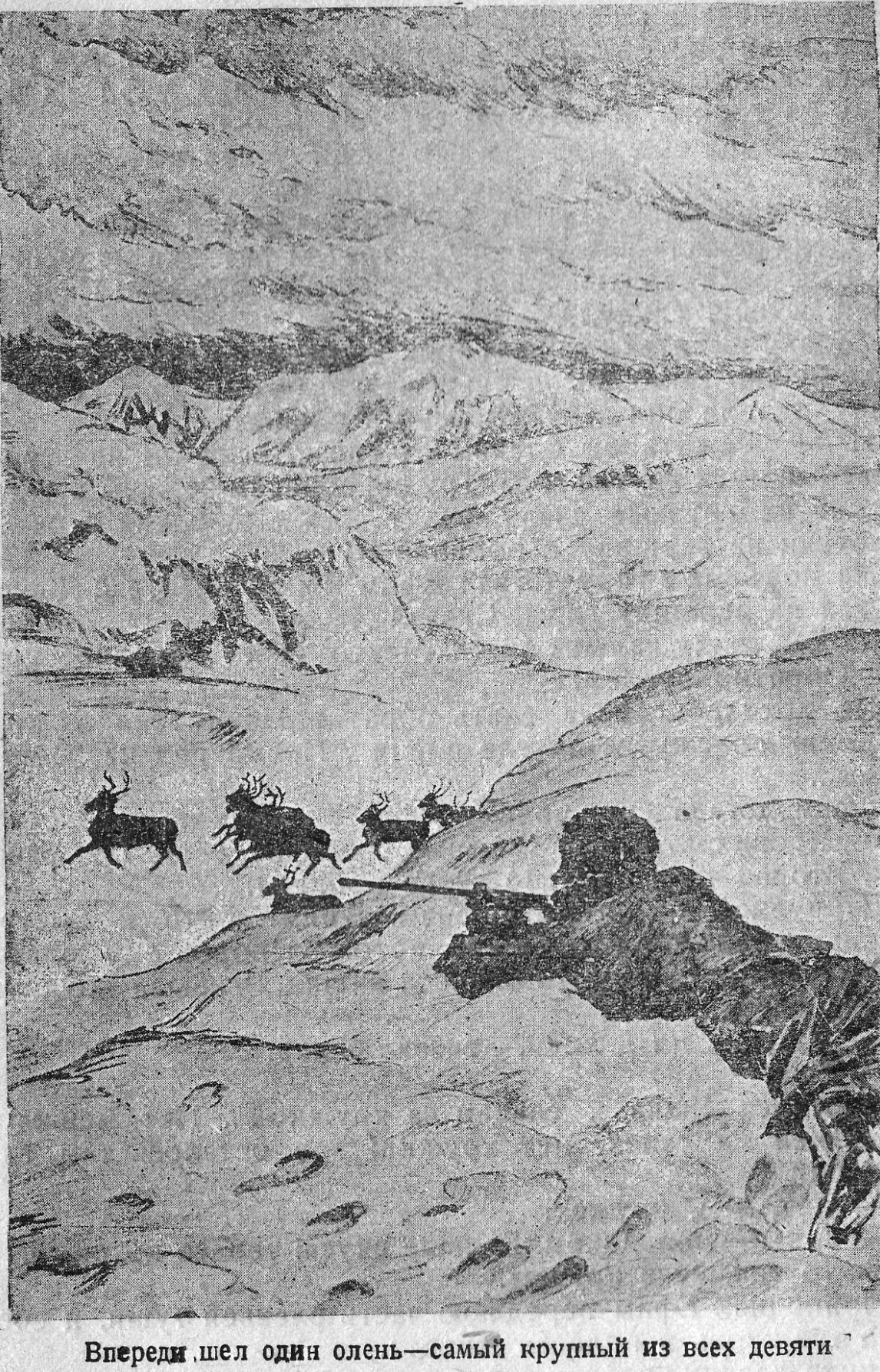 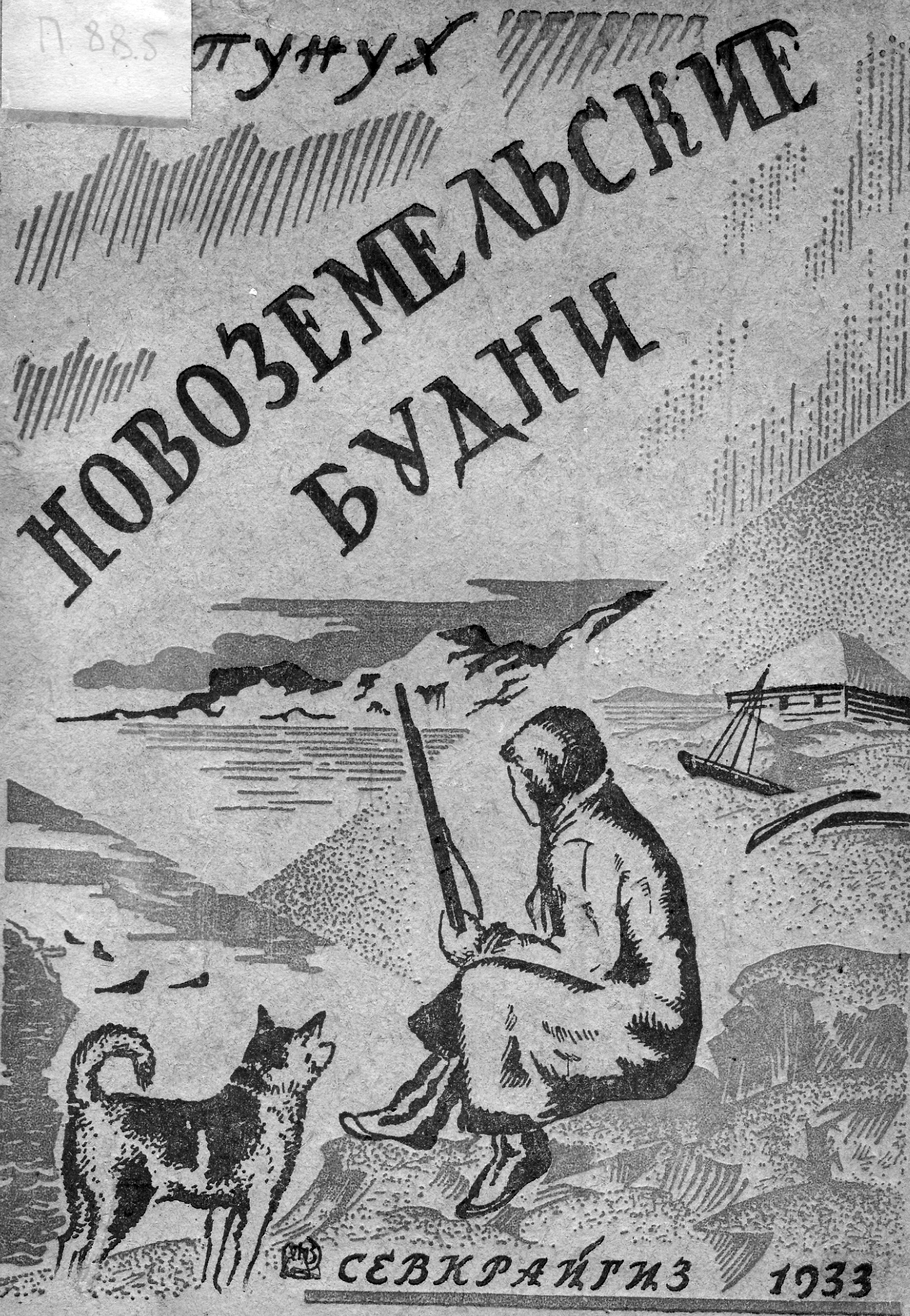 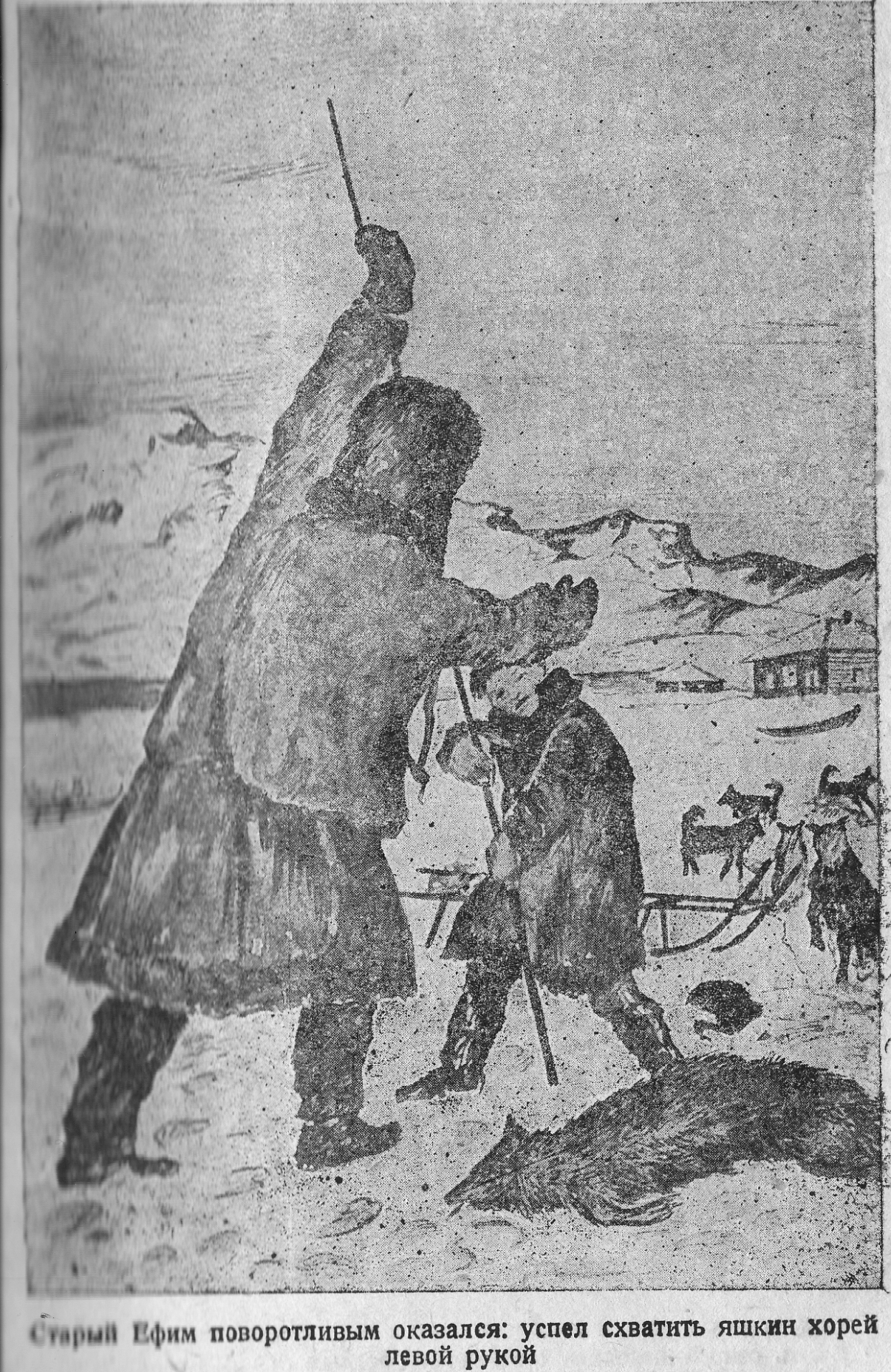 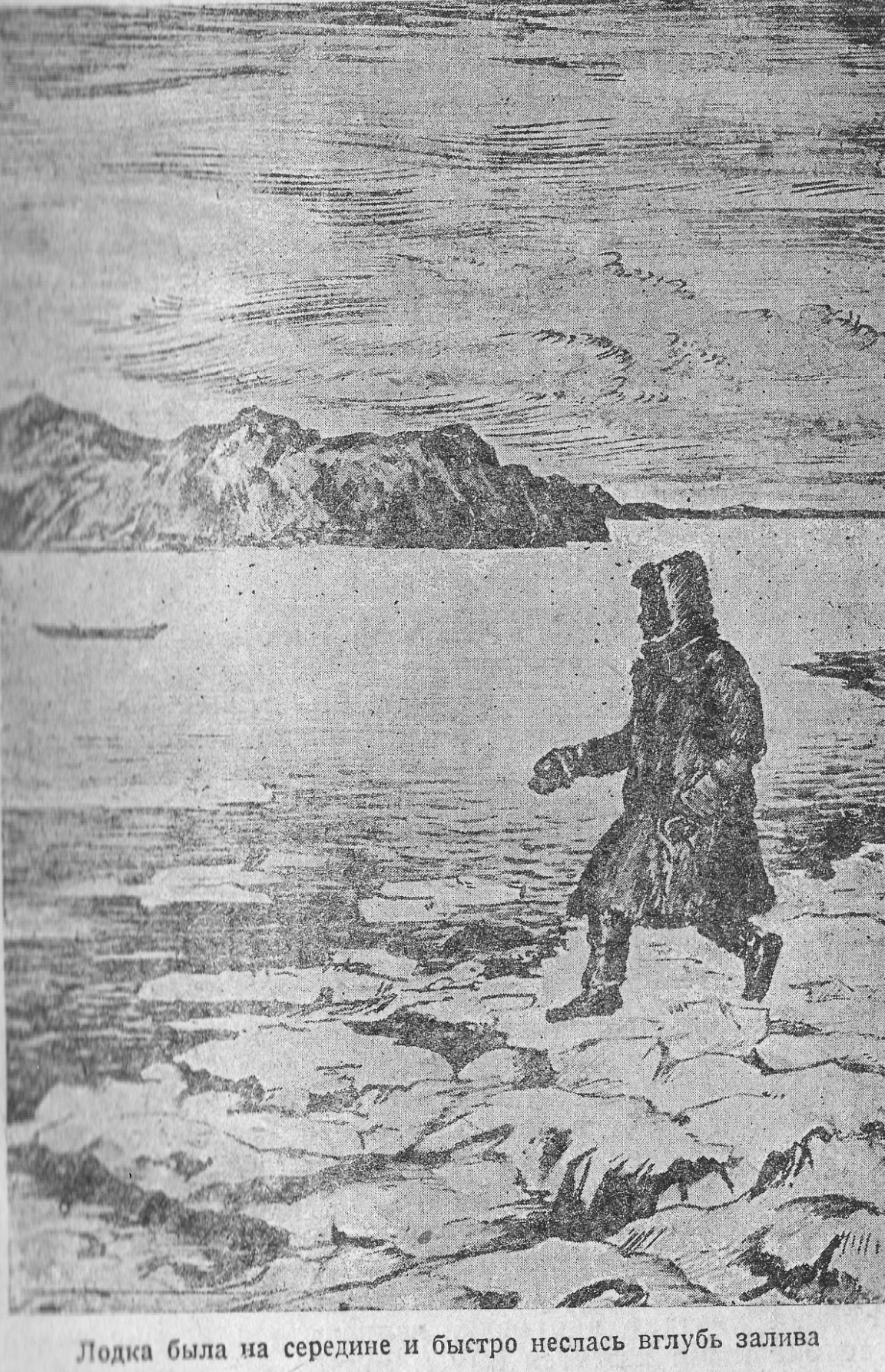 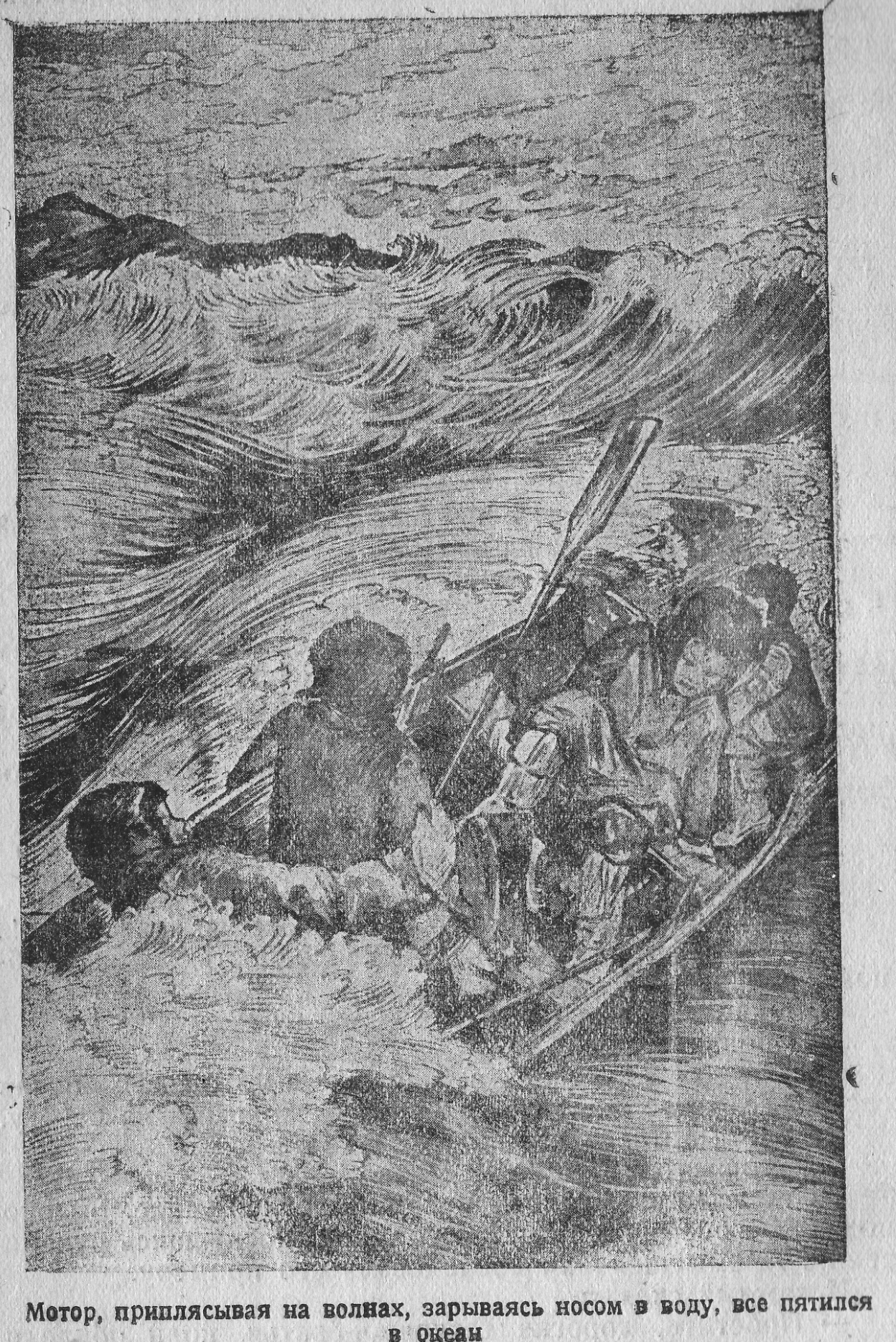 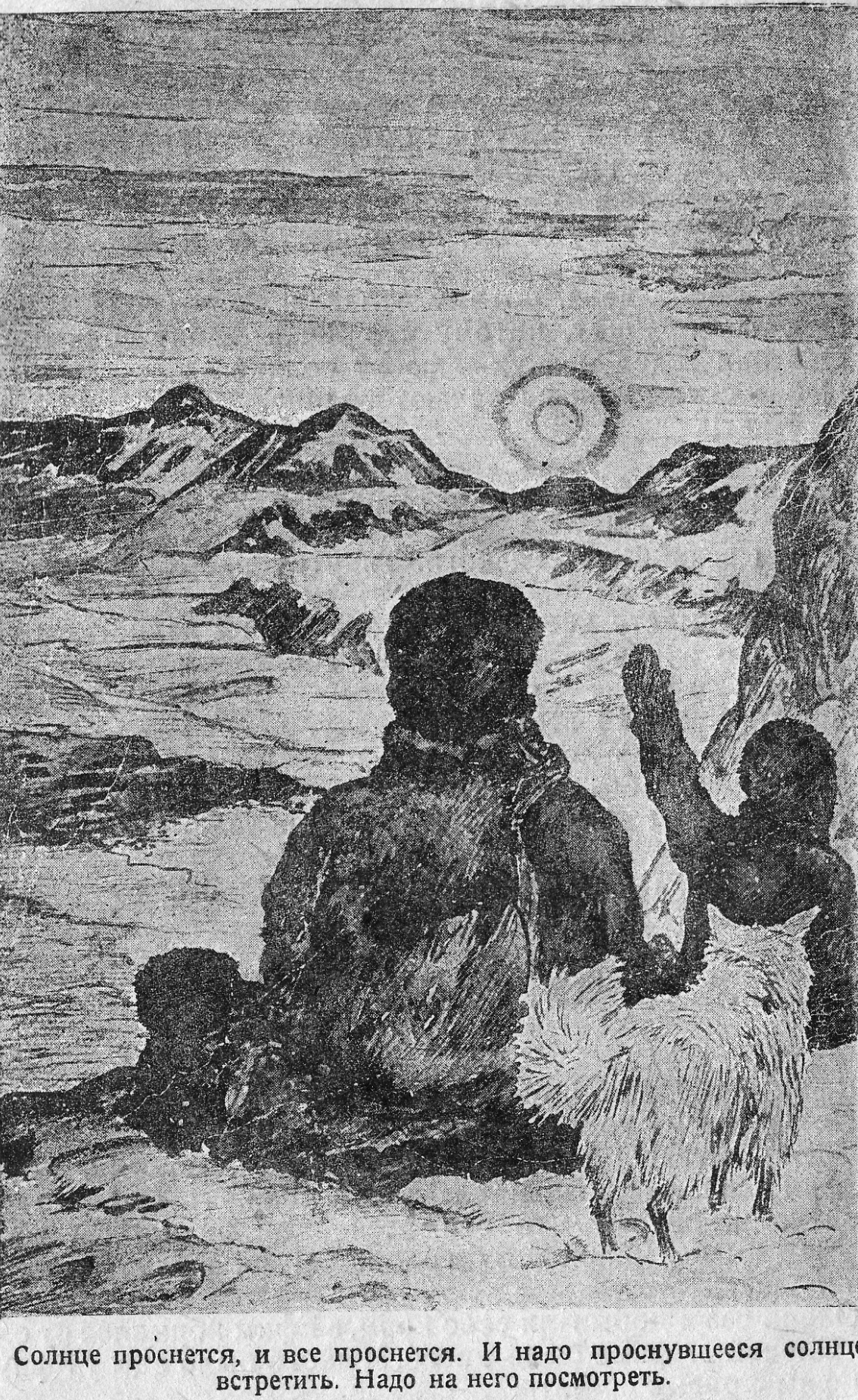 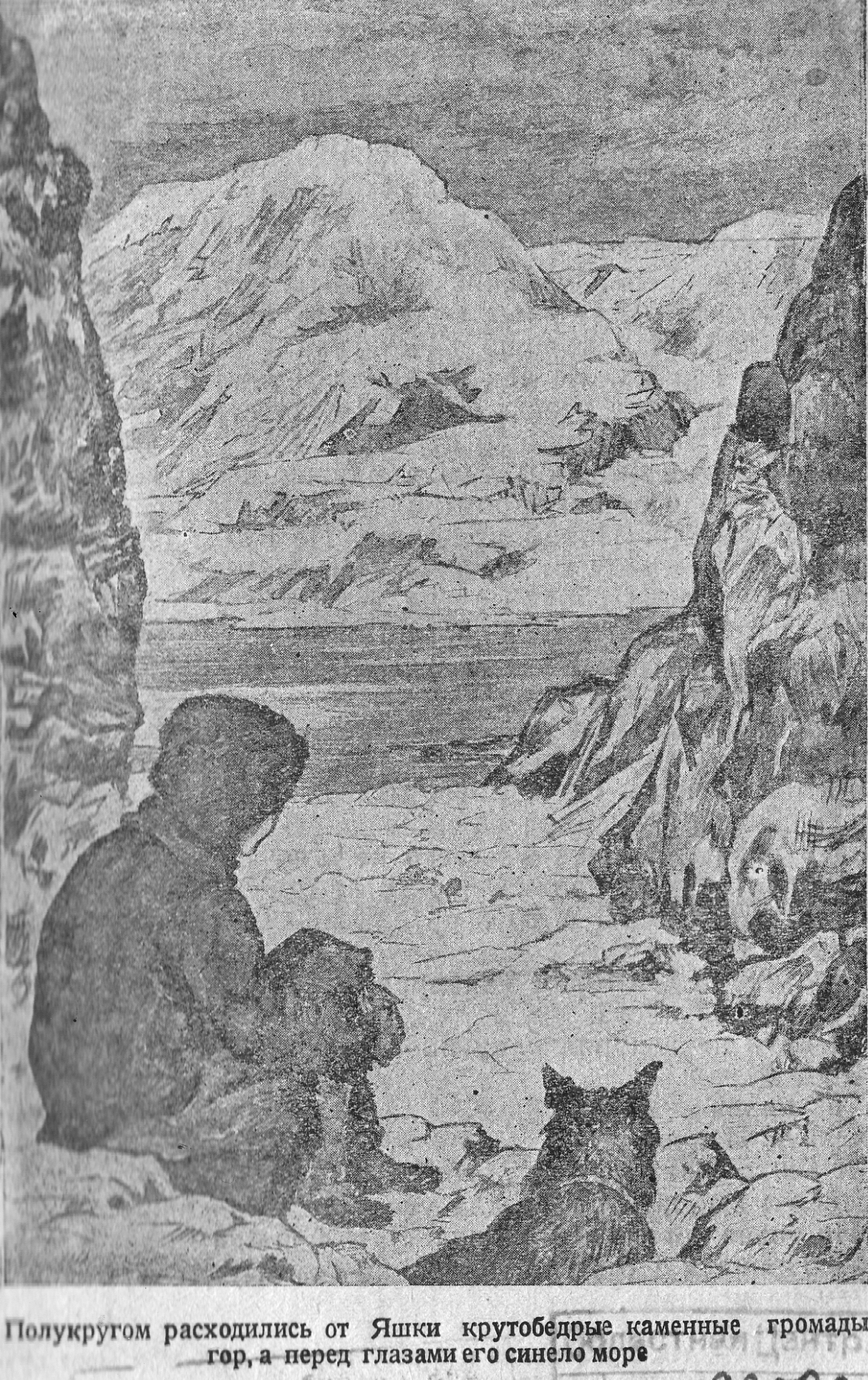 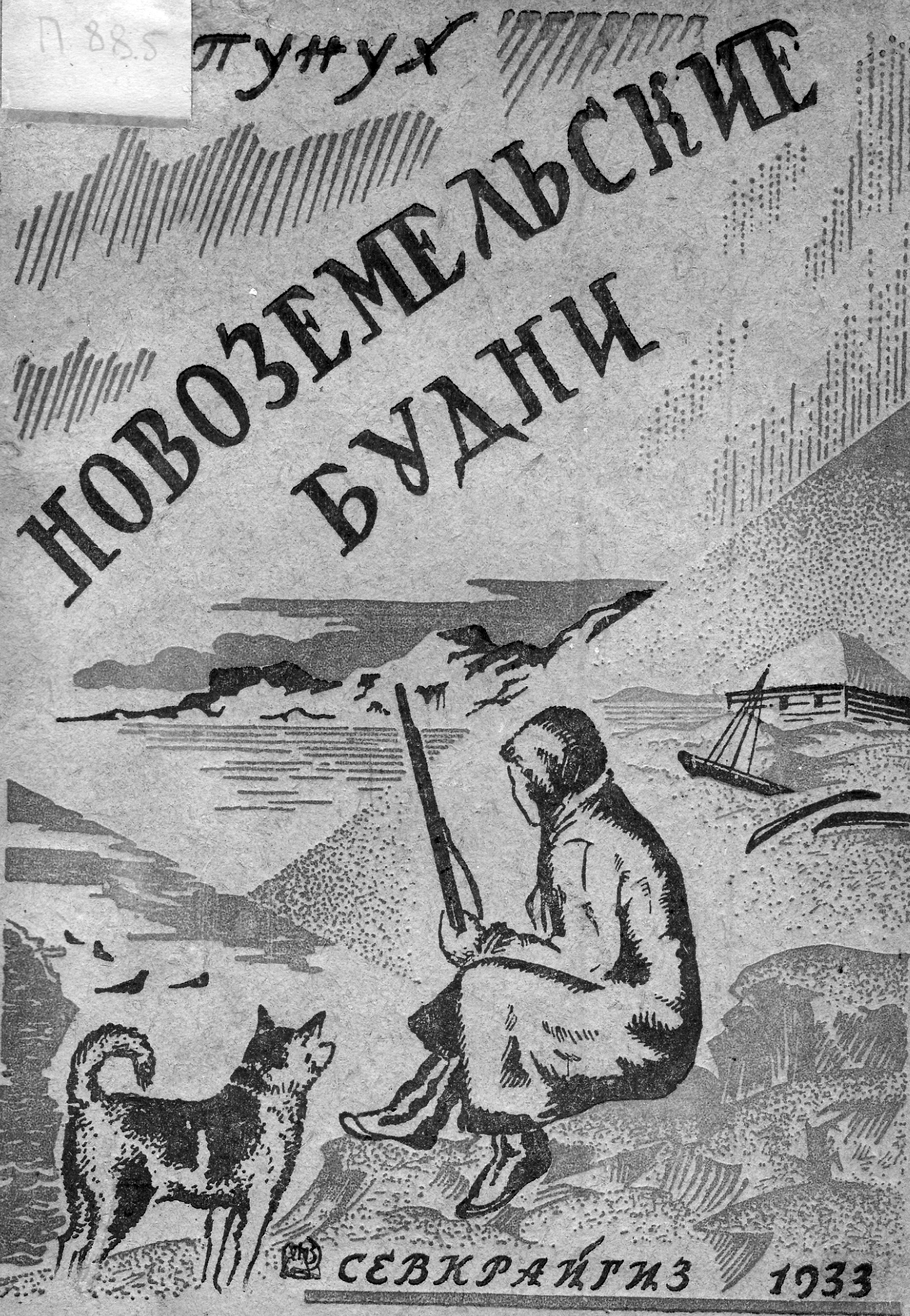 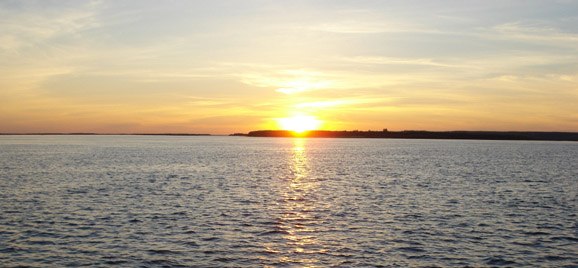 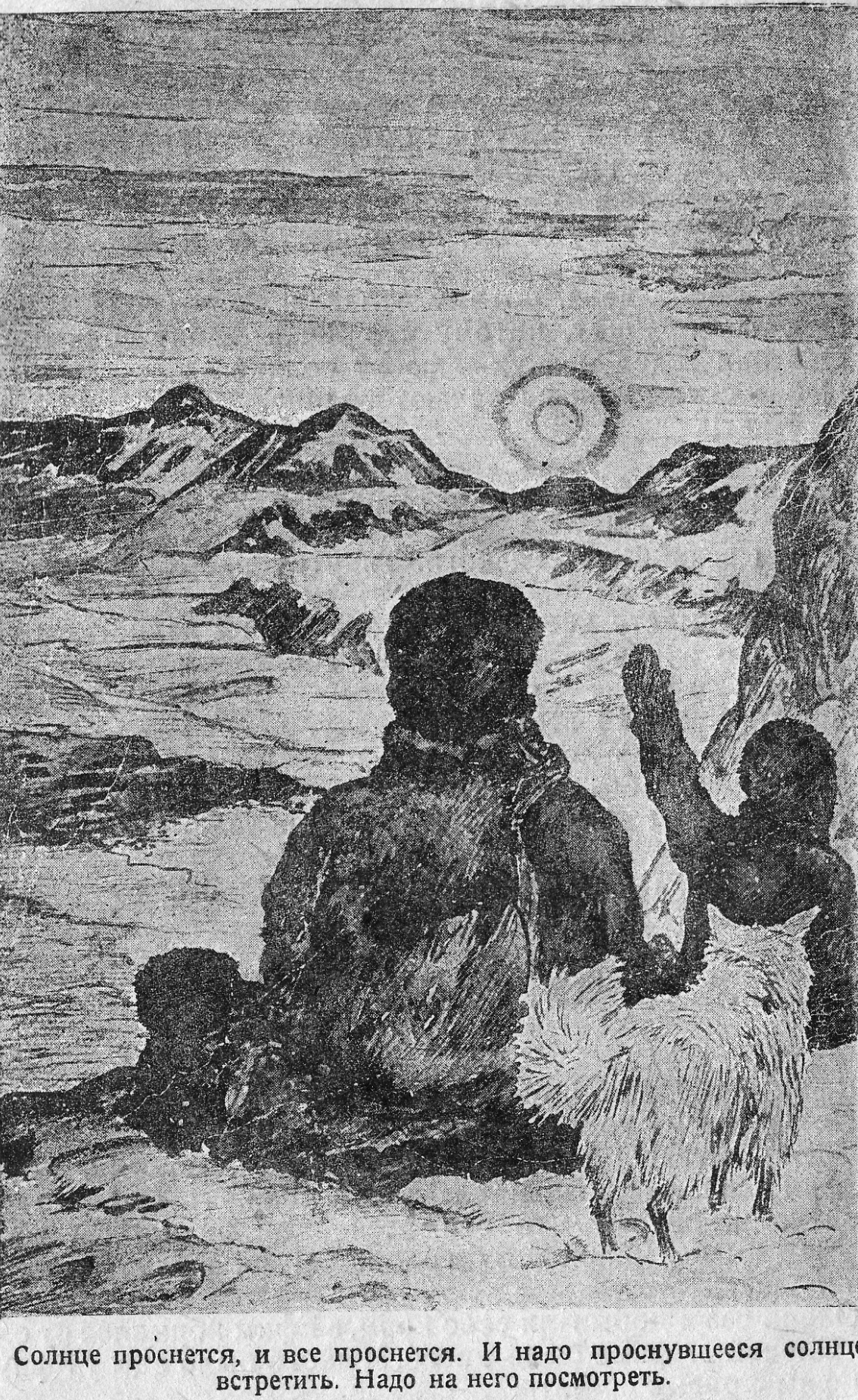 Месяц Солнца
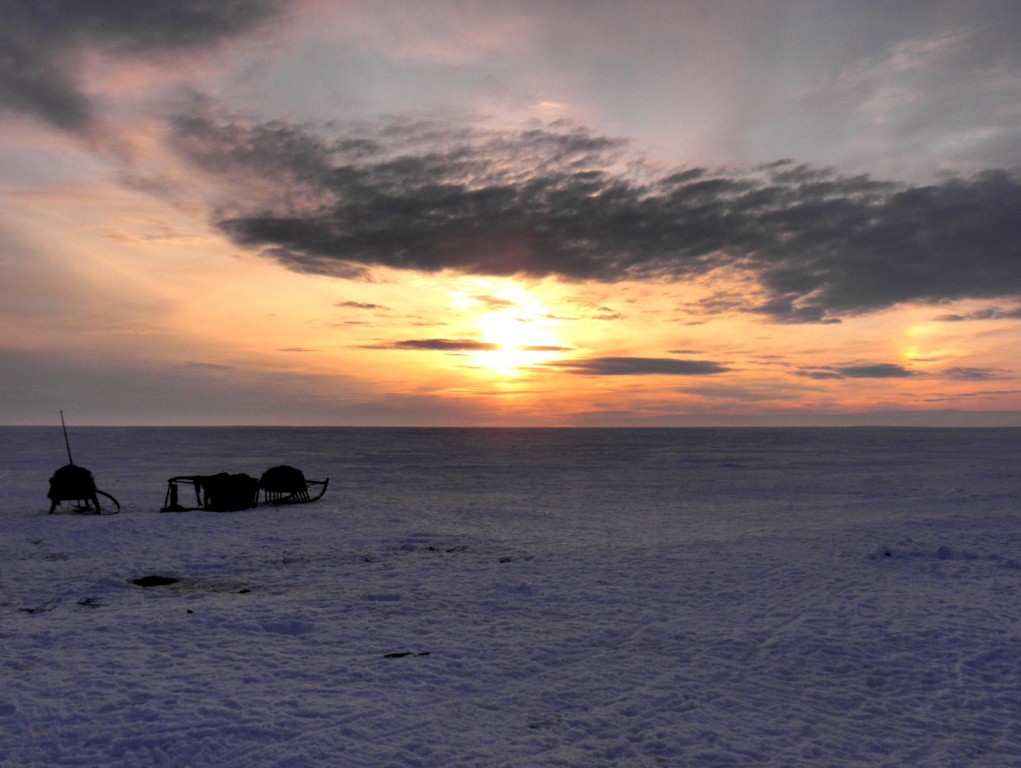 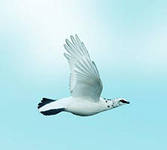 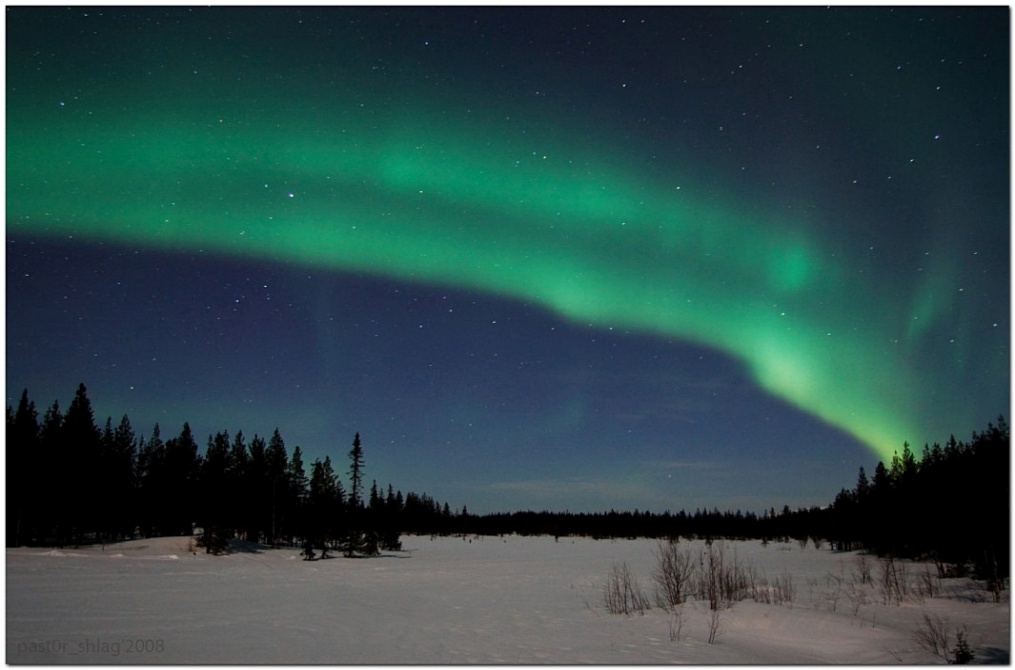 В 1936 г. принят
 в члены Союза писателей СССР
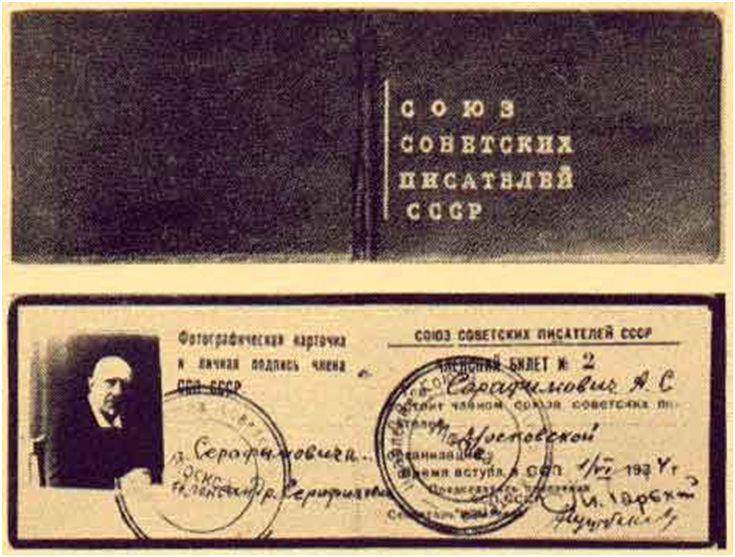 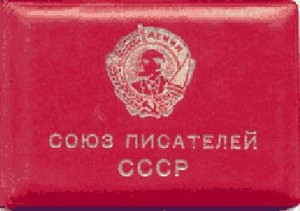 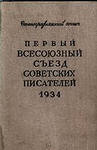 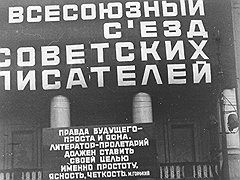 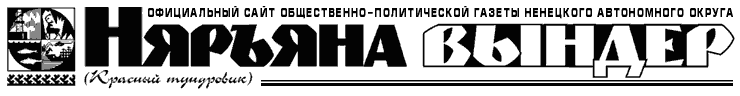 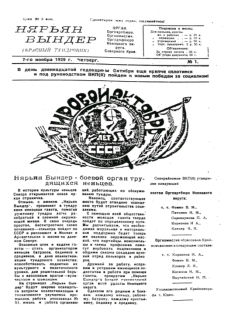 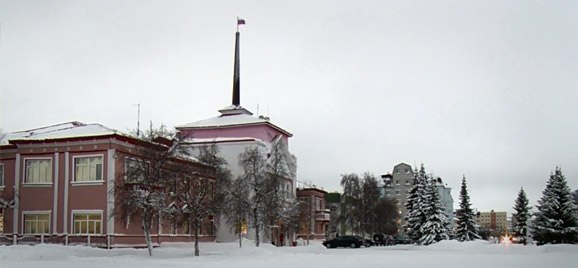 1936-1937 гг.  - Т. П. Синицын работал    в окружной газете "Няръяна вындер"
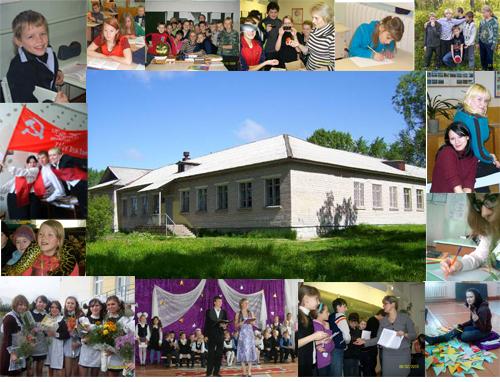 Весной 1938 г.  вернулся в Архангельск и даже  получил должность завуча в Заостровской школе.
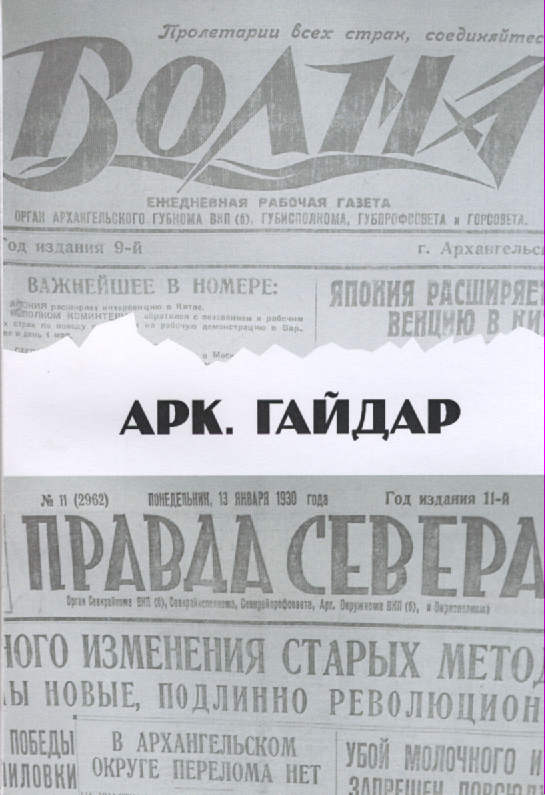 1941-1945 - в Архангельске.
корреспондент  "Правды Севера»
март 1945 г. – корреспондент                             редакции по Шенкурскому району.
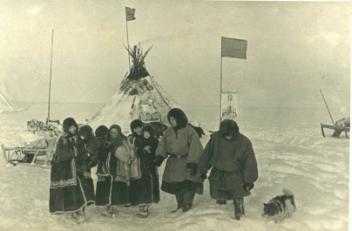 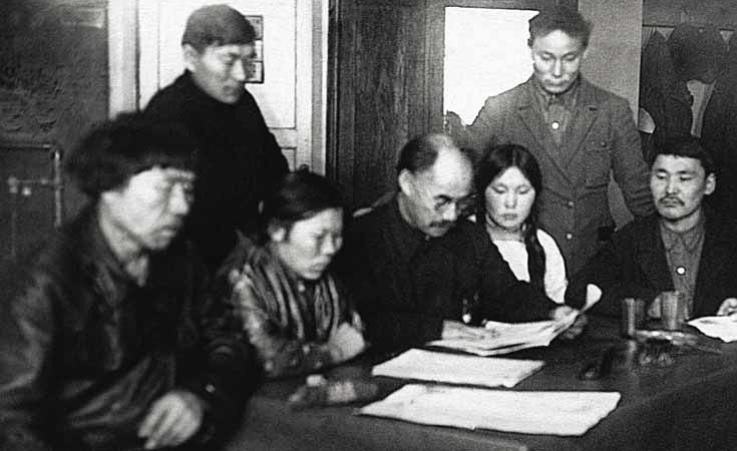 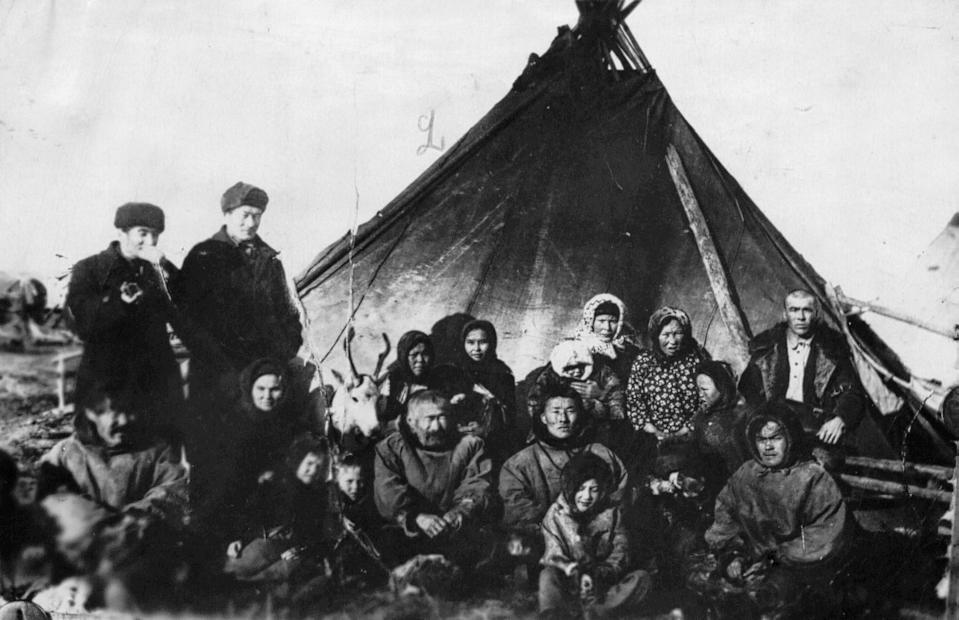 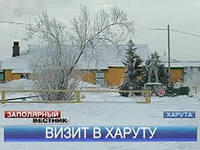 Харута
В 1951 г. Пунух приехал в Архангельск.
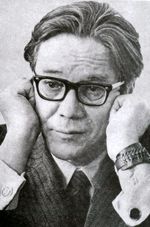 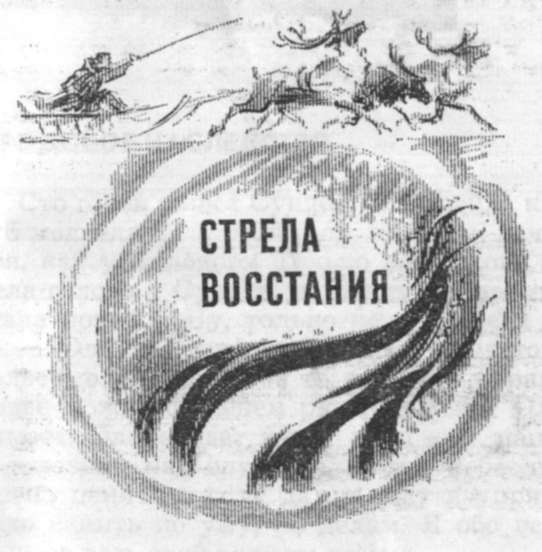 Шамиль Галимов
1963
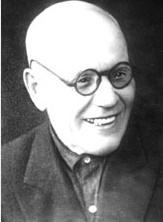 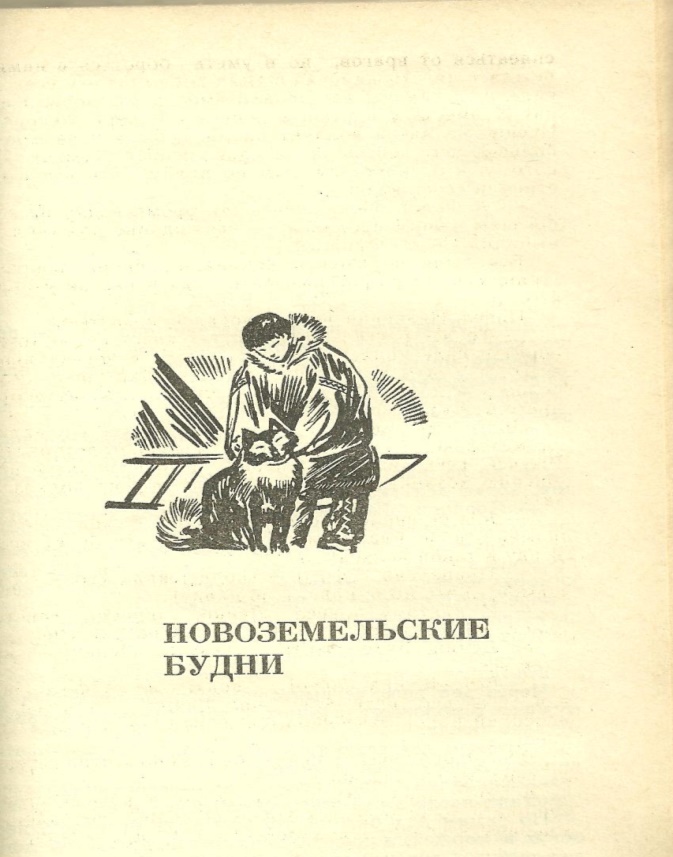 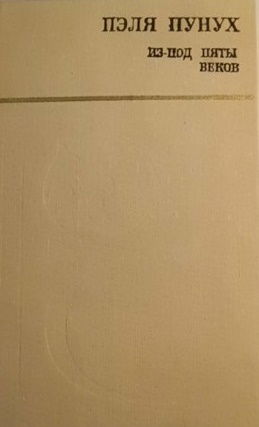 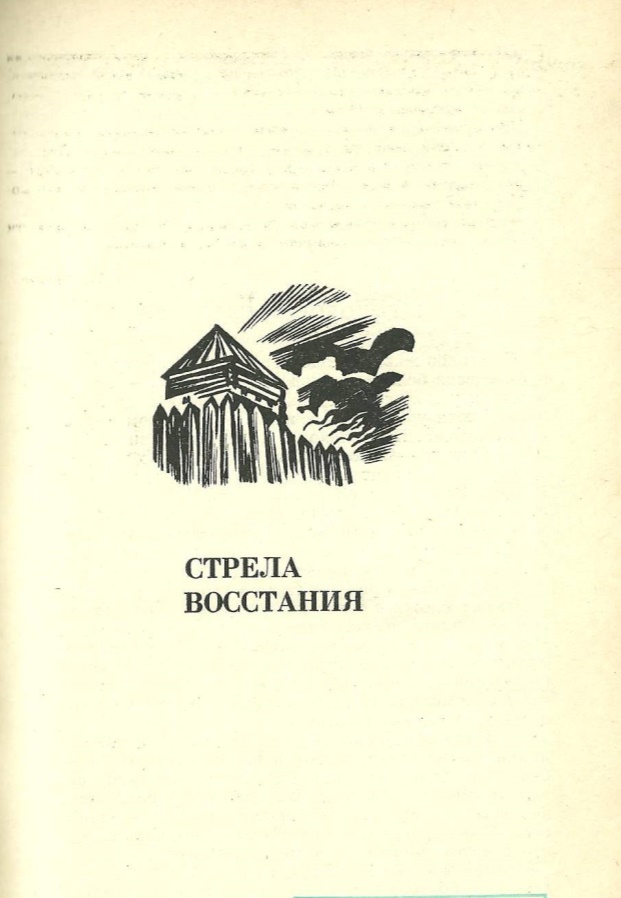 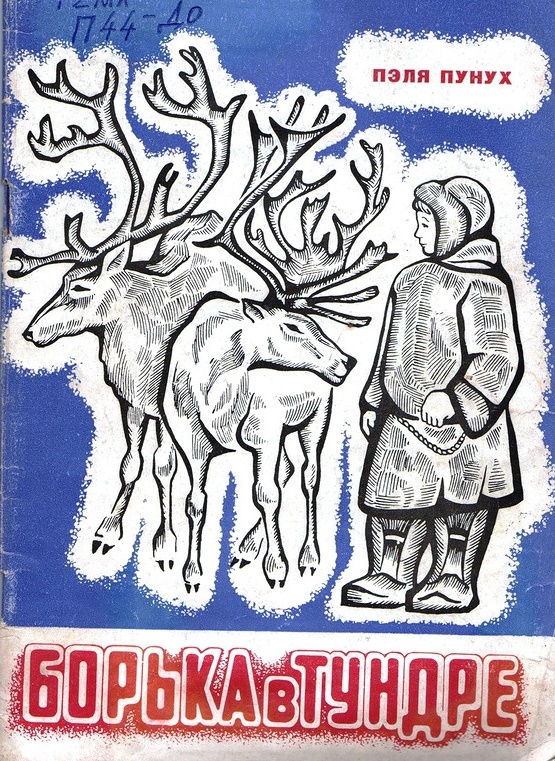 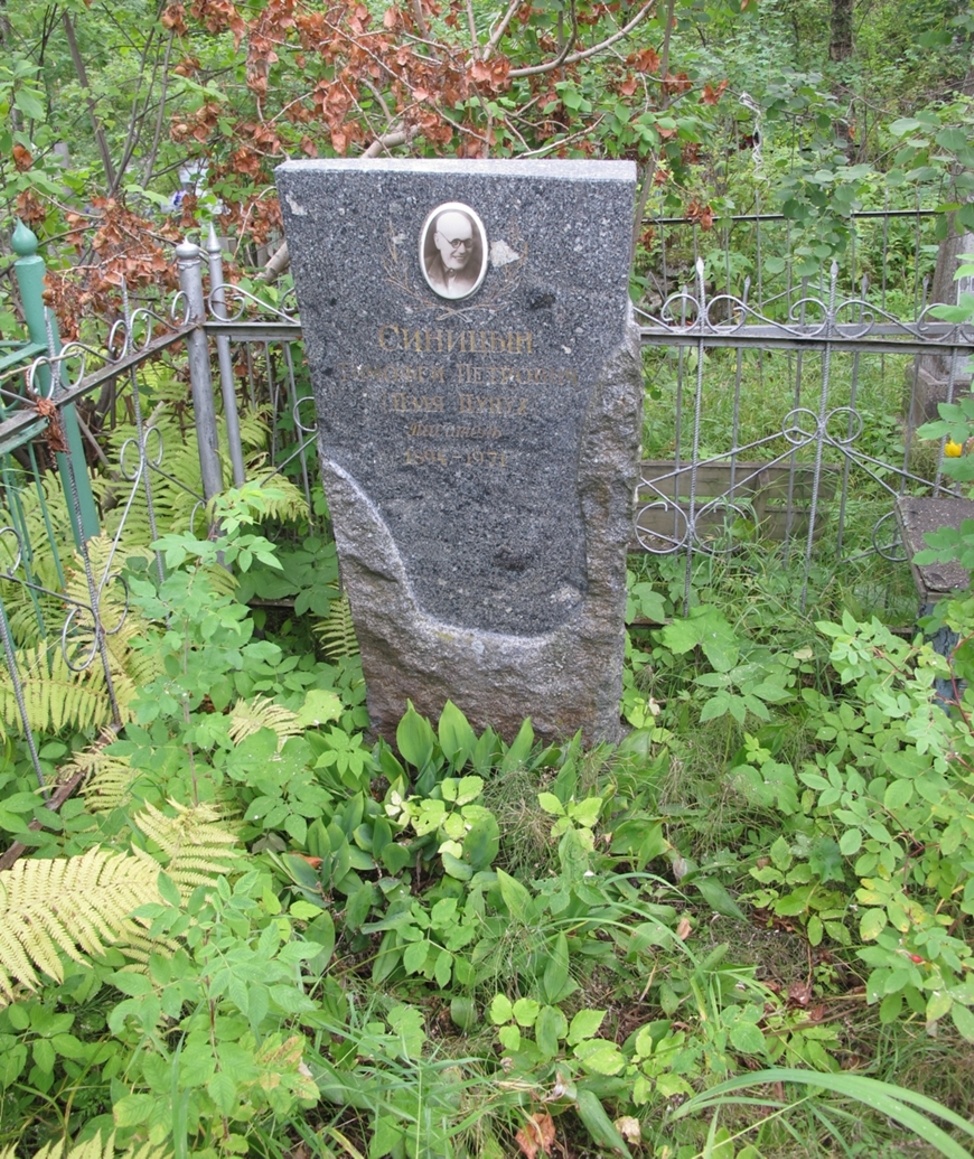 Умер писатель  
18 июня 1971 г. Похоронен в Архангельске,           на Кузнечевском кладбище
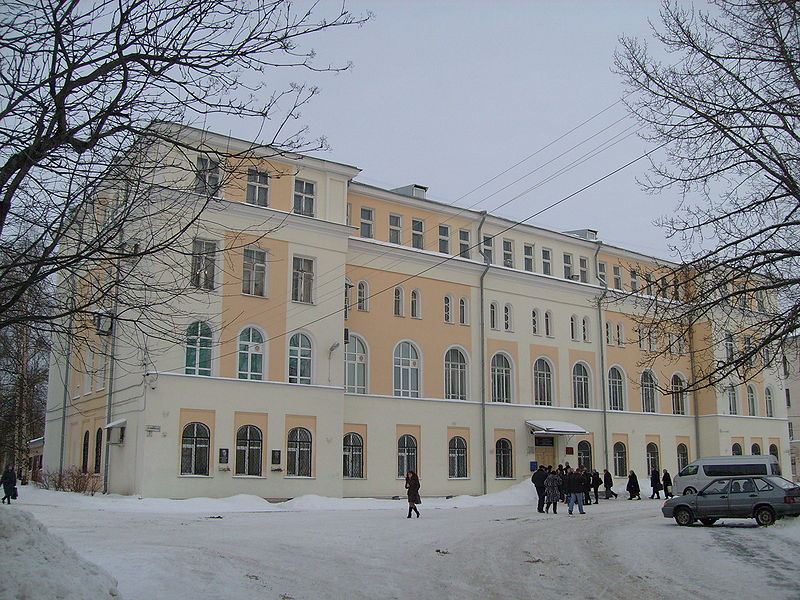 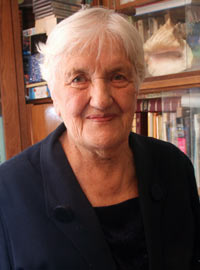 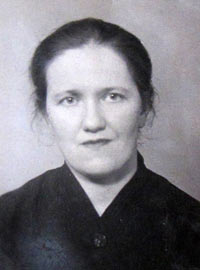 Архангельский  государственный  педагогический  университет
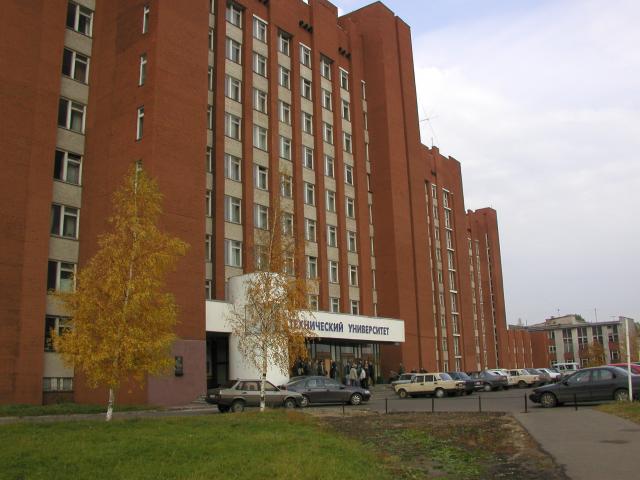 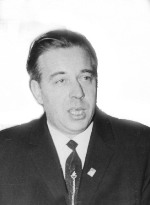 Ярославский  государственный технический университет
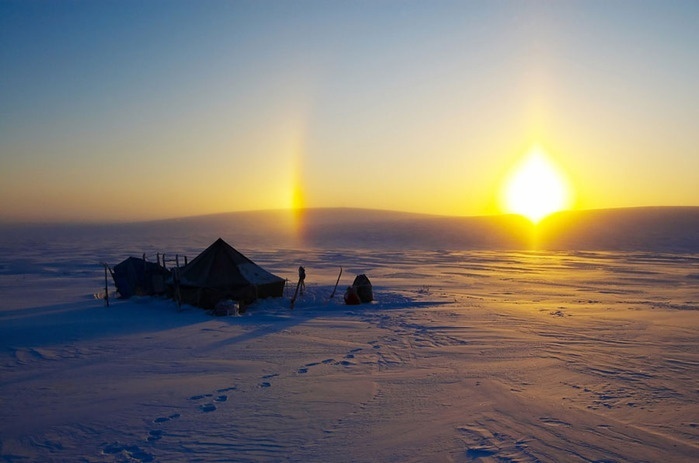 В край добра и чудесС прежним рвусь интересом.Я из тех самых мест,Где семь вёрст до небесРукавицы в морозПрикипают к ладоням.С храпом тянут свой возИ олени и кони.Слава наша хрупка,Вечны только мерзлоты…Но моим землякамЛюбы эти широты.Ночи долги невмочь,Но зато мы уж летомНа всю долгую ночьЗапасаемся светом.
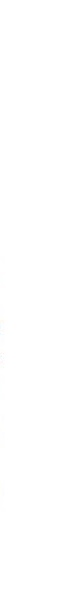 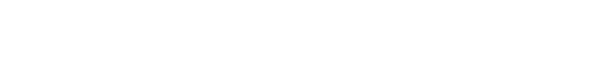 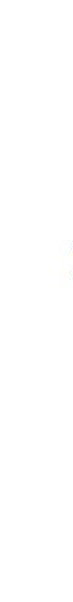 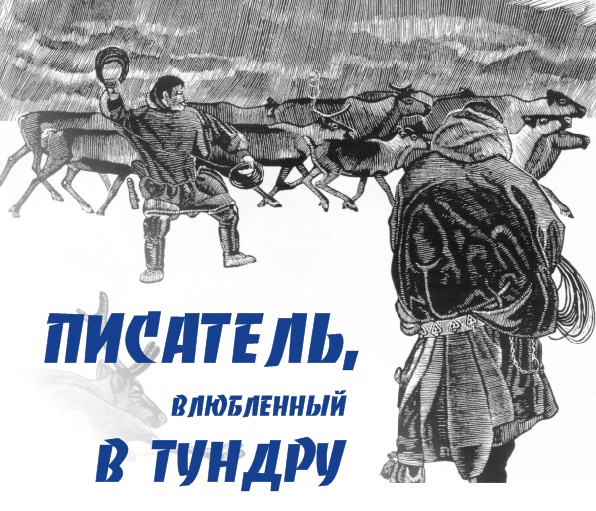 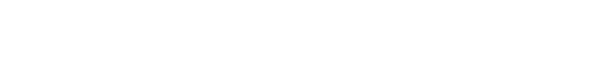 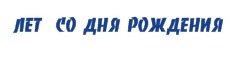 125
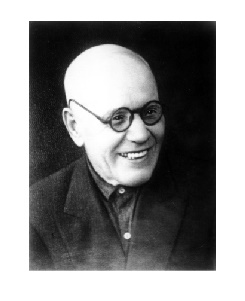 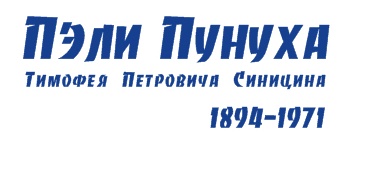 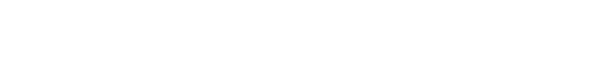